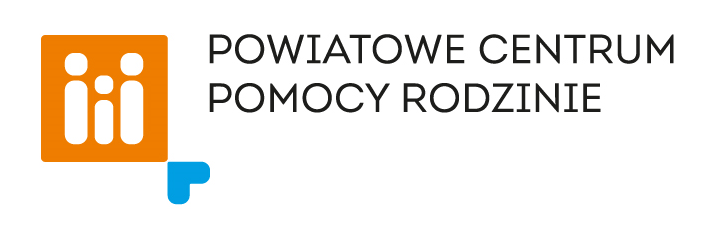 SPRAWOZDANIE Z DZIAŁALNOŚCI 
POWIATOWEGO CENTRUM POMOCY RODZINIE
W POZNANIU 
ZA ROK 2023
Poznań, dnia  11 marca 2024 r.
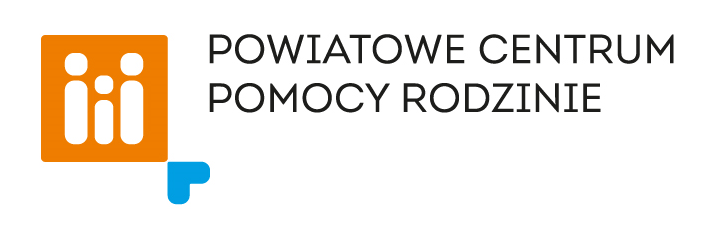 Powiatowe Centrum Pomocy Rodzinie to jednostka organizacyjna powiatu poznańskiego. Realizuje zadania z zakresu pomocy społecznej, wspierania rodziny i systemu pieczy zastępczej, przeciwdziałania przemocy w rodzinie oraz rehabilitacji społecznej osób z niepełnosprawnościami.
Powiatowe Centrum Pomocy Rodzinie, zostało wyznaczone Organizatorem Rodzinnej Pieczy Zastępczej zgodnie z Zarządzeniem Nr 91/2011 Starosty Poznańskiego. 
W 2023 roku w Powiatowym Centrum Pomocy Rodzinie zatrudnionych było 50 osób, z czego 21 osób realizuje zadania Organizatora pieczy (10 koordynatorów, 7 specjalistów pracy z rodziną, 1 starszego specjalistę ds. instytucjonalnej pieczy zastępczej oraz 3 psychologów).
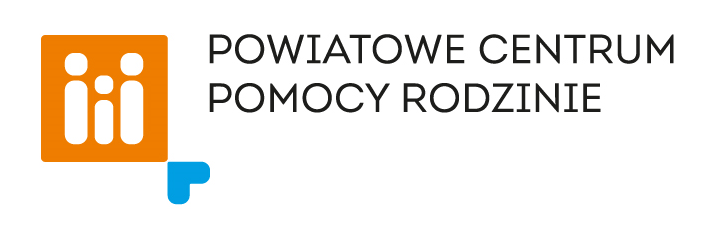 ORGANIZATOR RODZINNEJ PIECZY ZASTĘPCZEJ
Organizator rodzinnej pieczy zastępczej to wyznaczona w powiecie jednostka, której powiat powierzył zadania organizacji pieczy zastępczej, której zadania polegają na rozwijaniu rodzinnej opieki zastępczej oraz wspieraniu rodzinnej opieki nad dzieckiem.
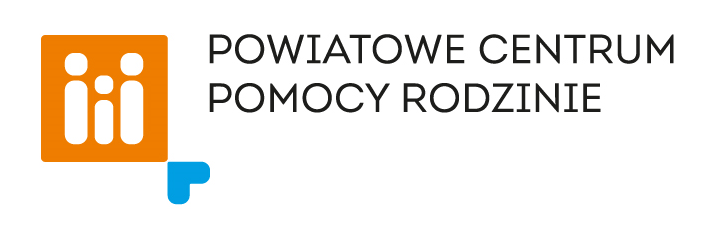 Zadania realizowane przez organizatora rodzinnej pieczy zastępczej w 2023 r.
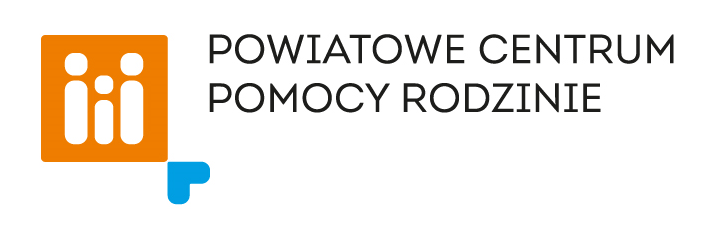 Formy pieczy zastępczej
rodzina zastępcza spokrewniona
rodzina zastępcza niezawodowa
pełniąca funkcje
pogotowia rodzinnego
rodzinna
rodzina zastępcza zawodowa
rodzinny dom dziecka
specjalistyczna
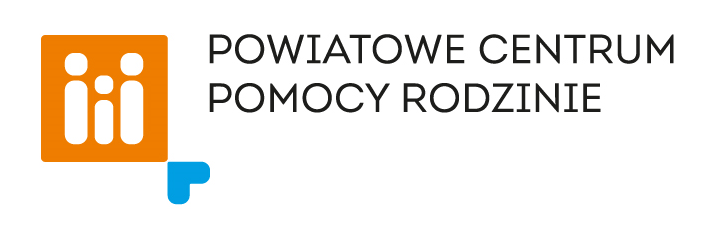 Formy pieczy zastępczej cd.
regionalna placówka opiekuńczo-wychowawcza
instytucjonalna
interwencyjny ośrodek preadopcyjny
placówka opiekuńczo-wychowawcza typu
rodzinnego
socjalizacyjnego
interwencyjnego
specjalistyczno-terapeutycznego
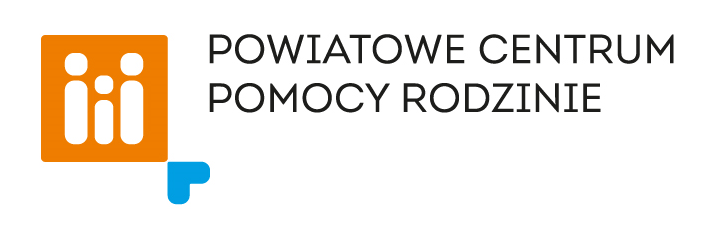 LICZBA RODZIN ZASTĘPCZYCH
* W tym 2 dzieci w związku z konfliktem zbrojnym na terytorium Ukrainy
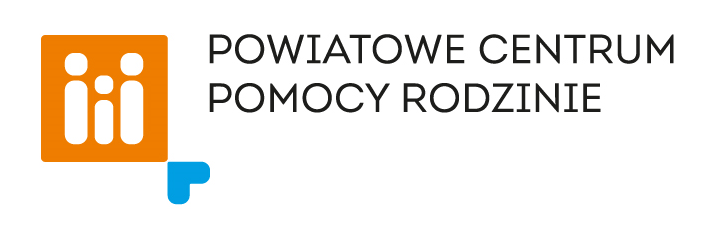 LICZBA RODZIN ZASTĘPCZYCH
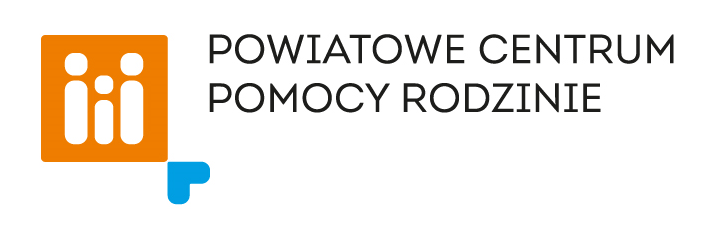 Liczba dzieci w rodzinnej pieczy zastępczej w gminach Powiatu Poznańskiego – według stanu na dzień 31.12.2023 r.
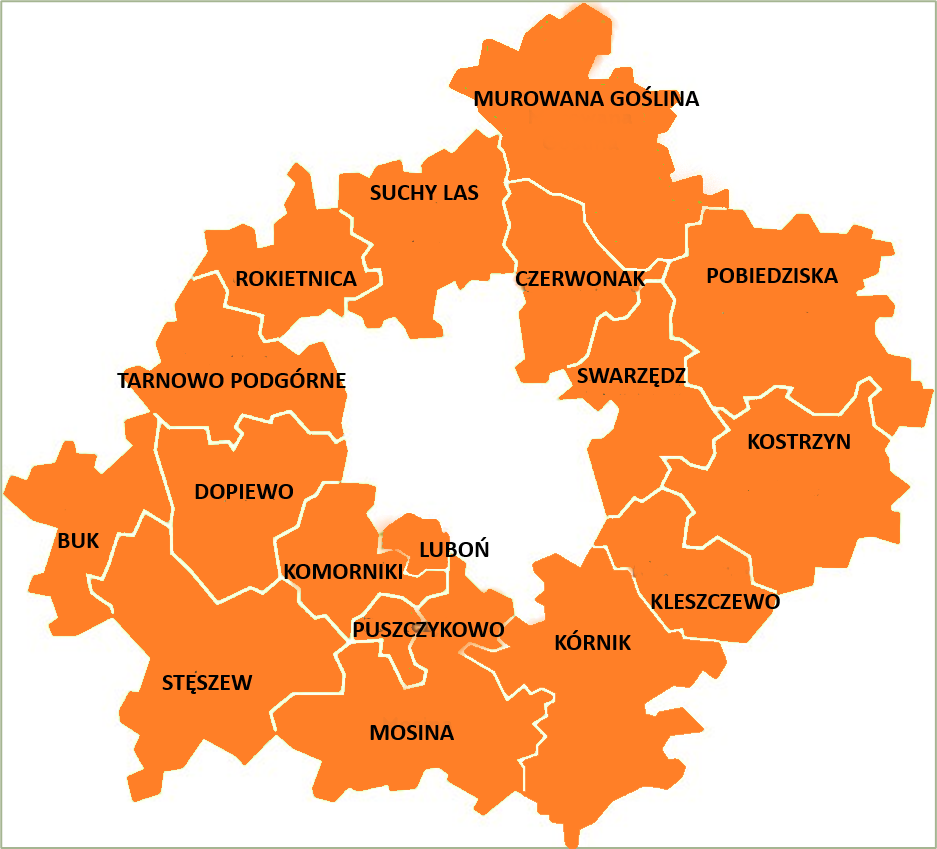 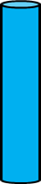 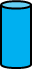 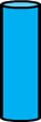 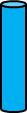 21
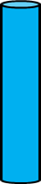 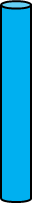 37
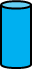 28
31
16
43
53
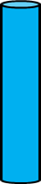 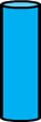 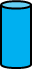 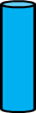 8
46
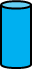 24
22
21
6
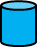 33
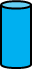 14
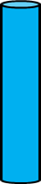 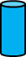 12
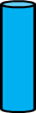 35
46
* w tym 12 dzieci w RDD
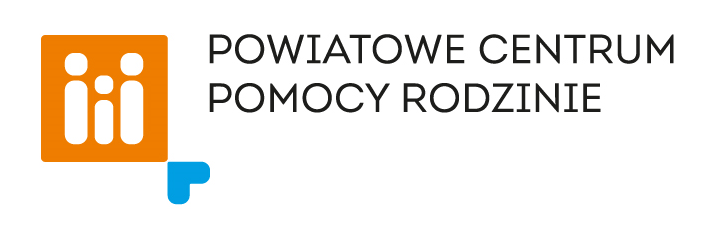 Pomoc dla dzieci i pełnoletnich wychowanków rodzin zastępczych oraz wysokość świadczeń w 2023 r.:
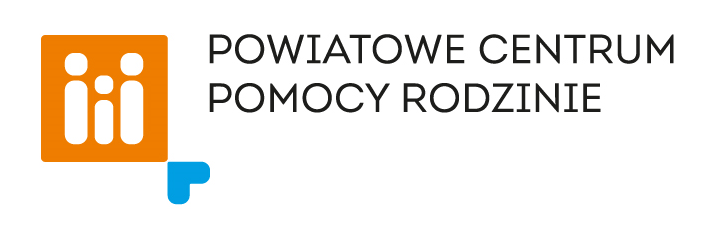 Instytucjonalna forma pieczy zastępczej
Placówki opiekuńczo – wychowawcze z terenu powiatu poznańskiego
Łącznie: 64 miejsc
Liczba dzieci umieszczonych w placówkach funkcjonujących na terenie powiatu poznańskiego
Łącznie: 20 dzieci
*2 dzieci w związku z konfliktem zbrojnym na Ukrainie zostało umieszczonych w placówkach na terenie powiatu poznańskiego, w tym   1 dziecko w Ośrodku Wspomagania Rodziny nr 1 w Kobylnicy i 1 dziecko w Ośrodku Wspomagania Rodziny nr 2 w Jasinie.
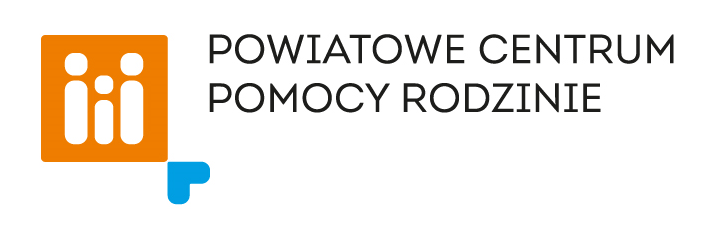 Instytucjonalna forma pieczy zastępczej
Placówki opiekuńczo – wychowawcze z terenu powiatu poznańskiego
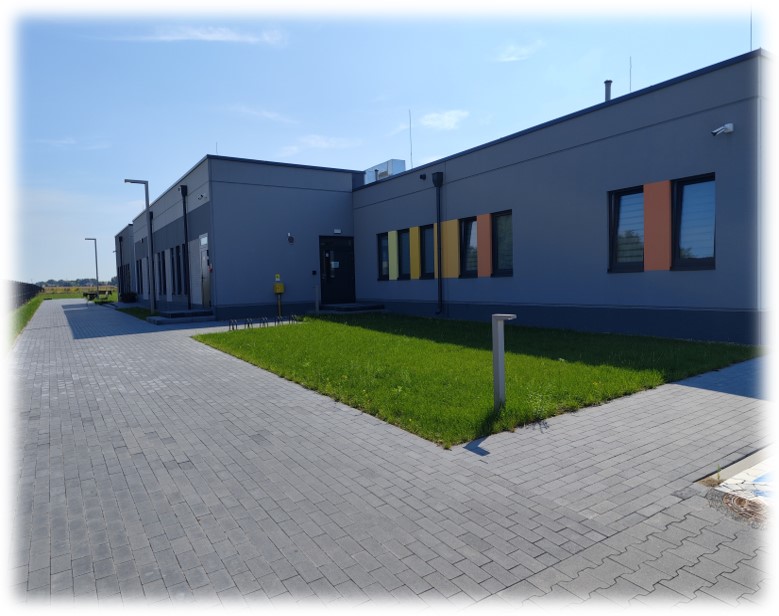 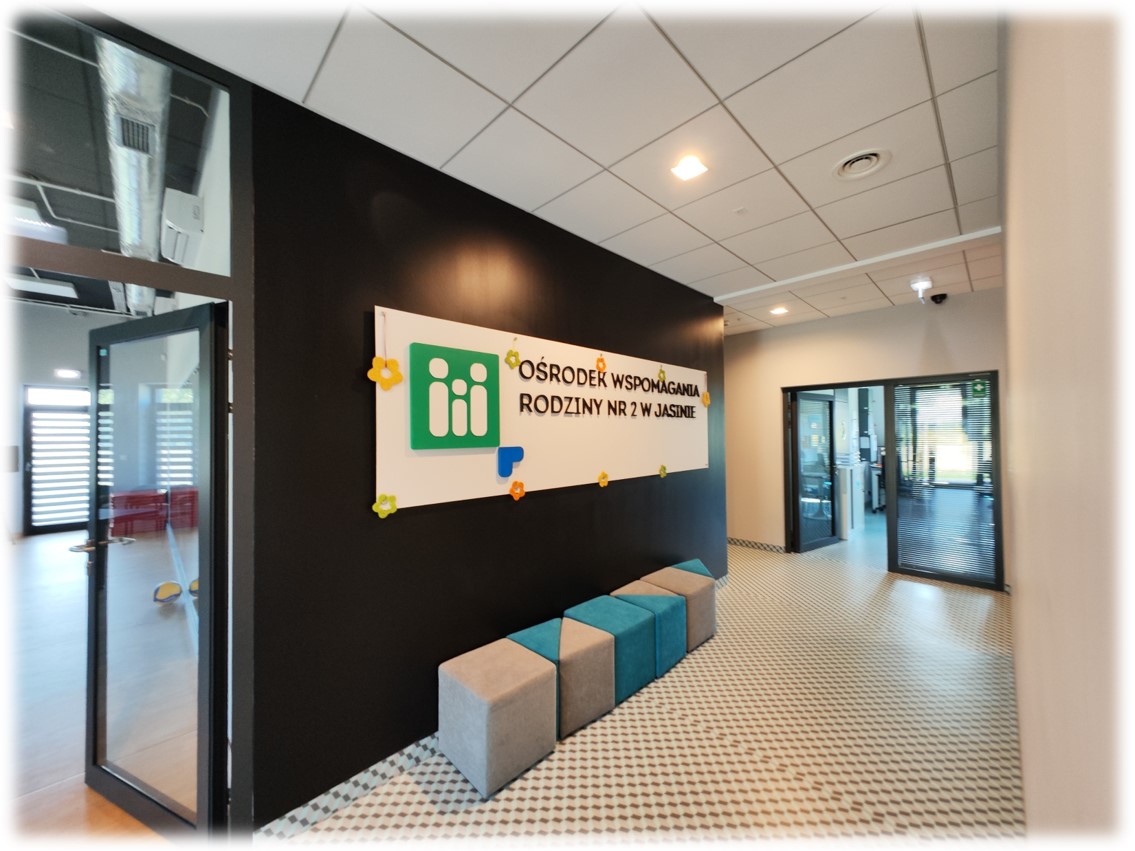 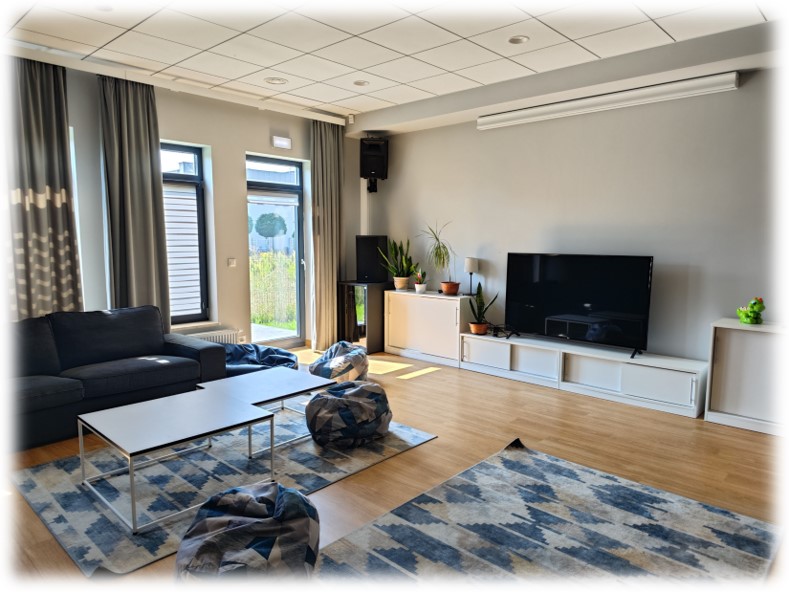 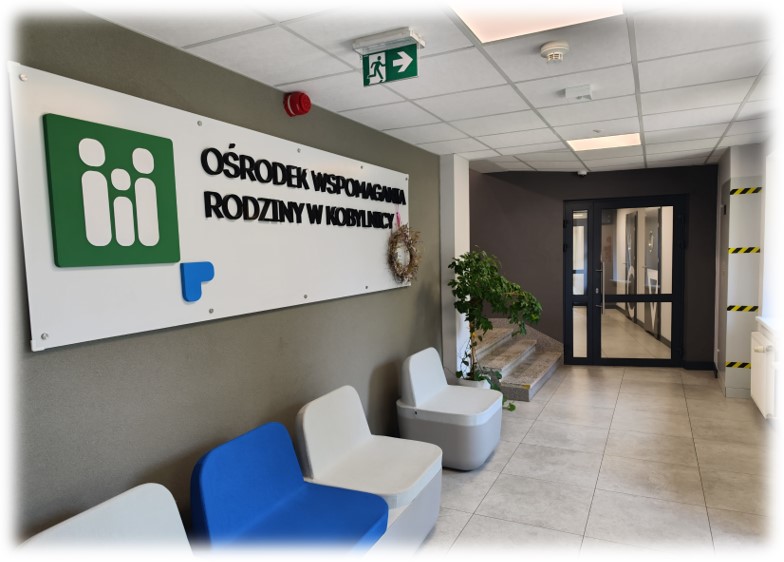 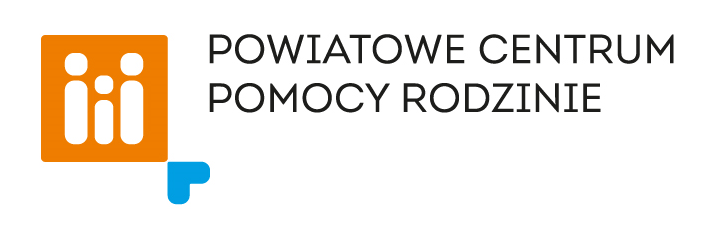 Instytucjonalna forma pieczy zastępczej
Placówki opiekuńczo – wychowawcze z terenu powiatu poznańskiego
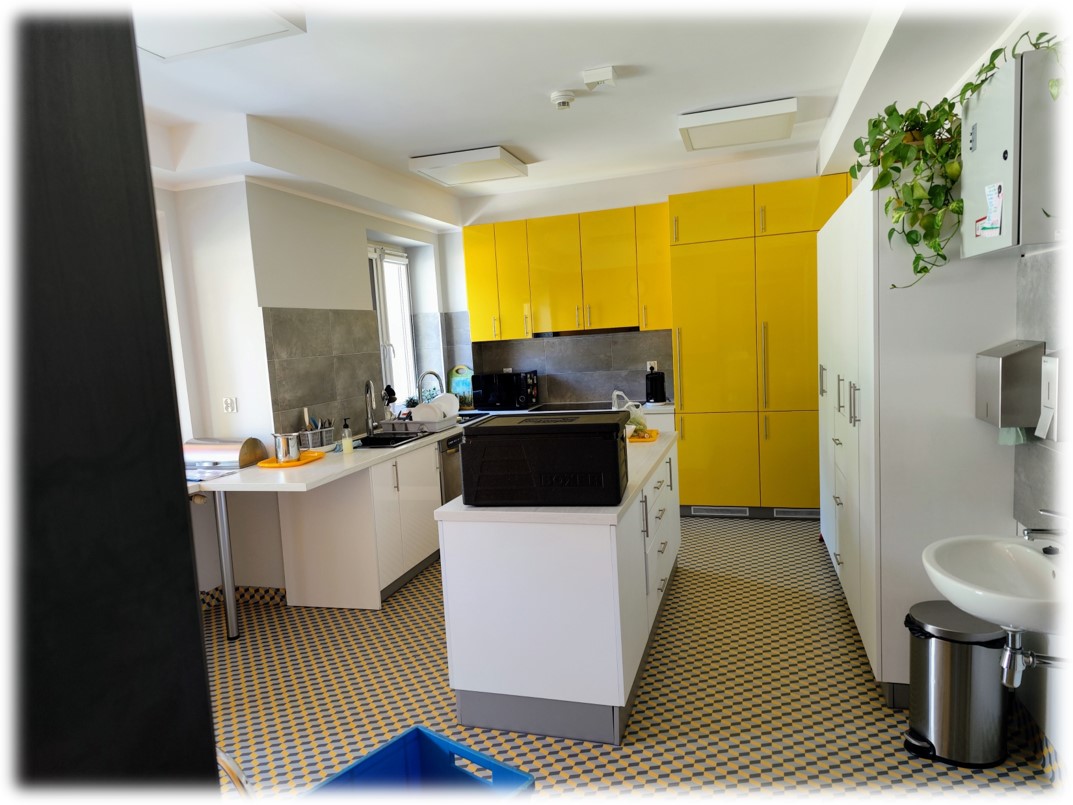 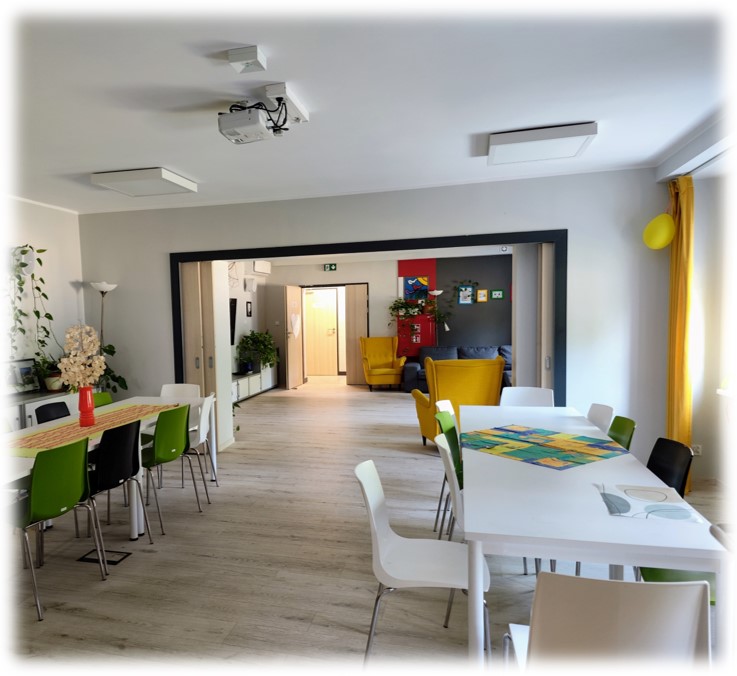 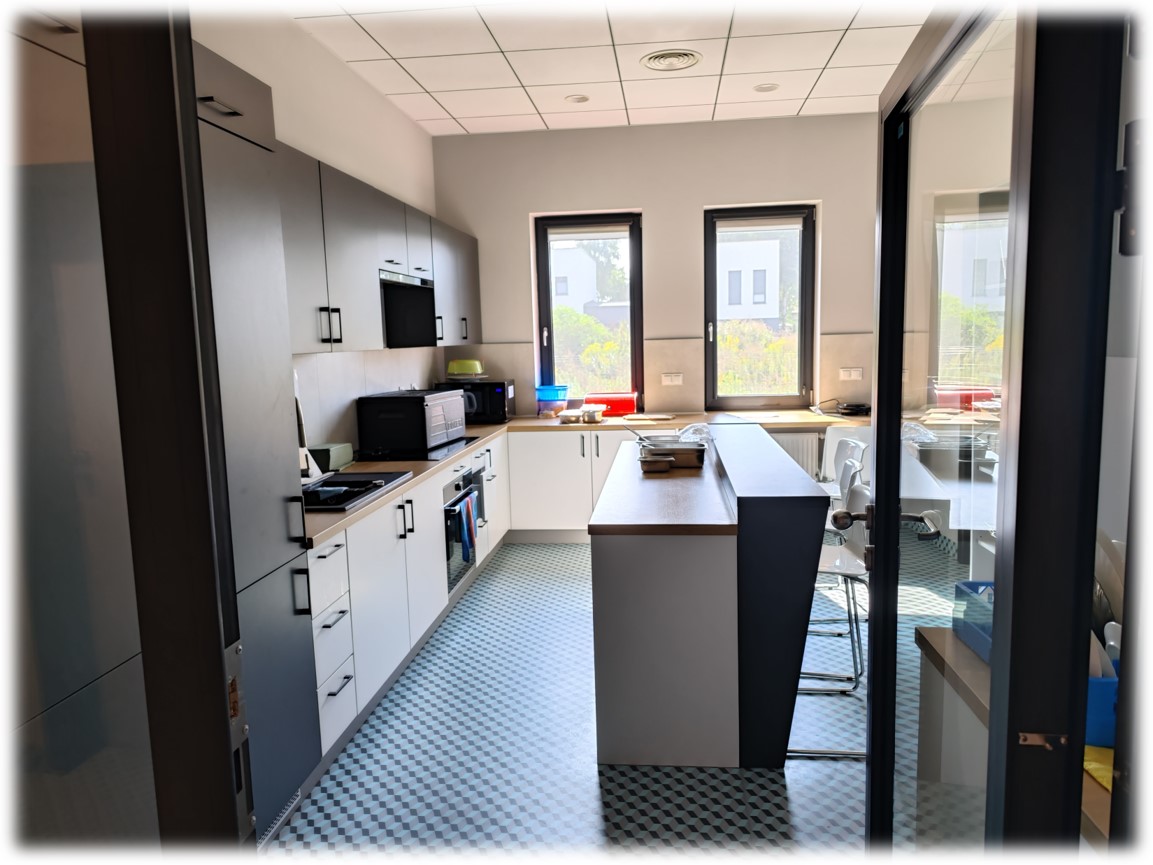 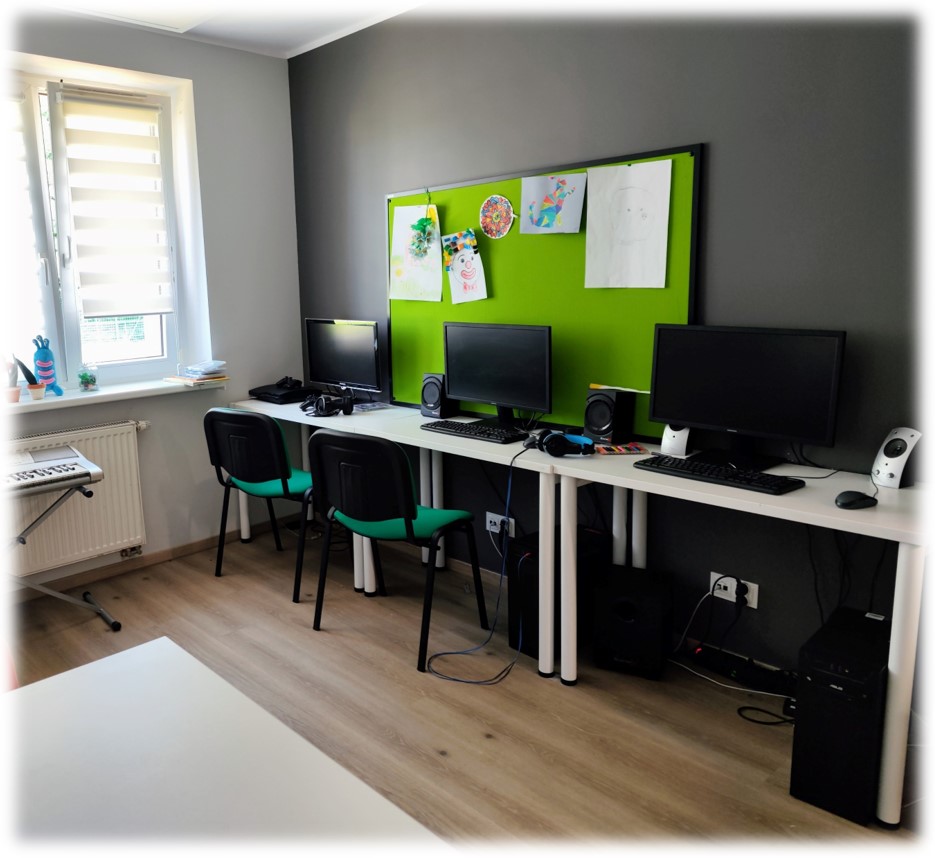 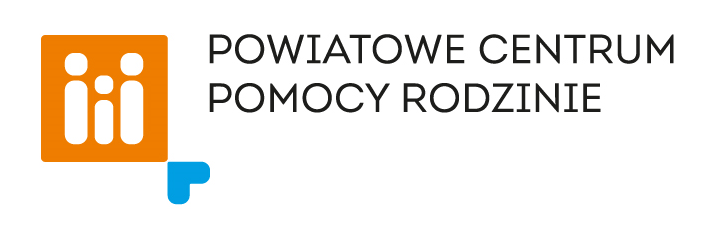 Instytucjonalna forma pieczy zastępczej
Placówki opiekuńczo – wychowawcze z terenu powiatu poznańskiego
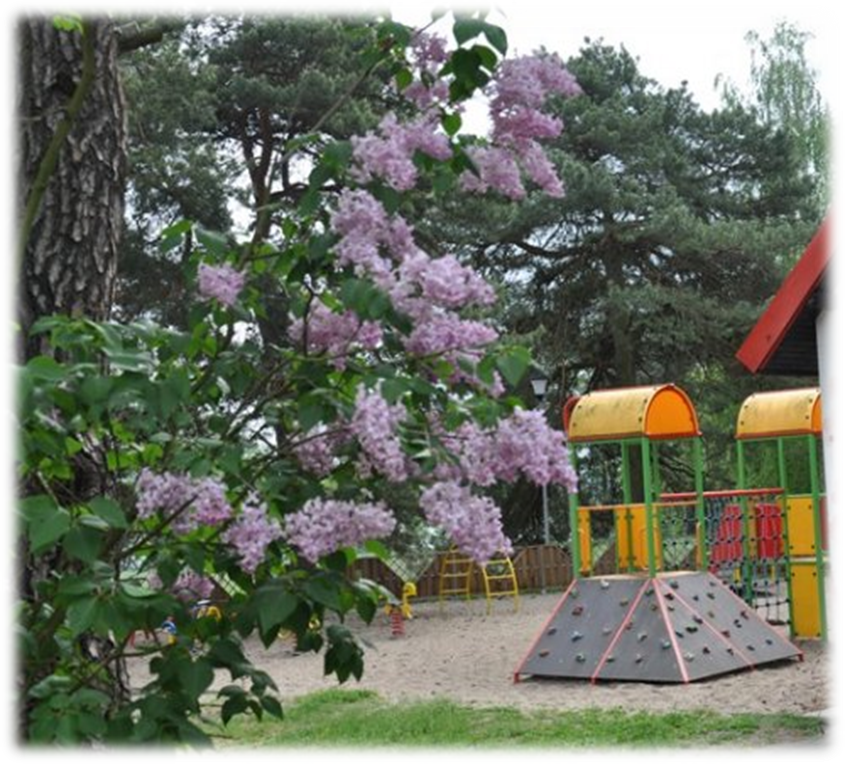 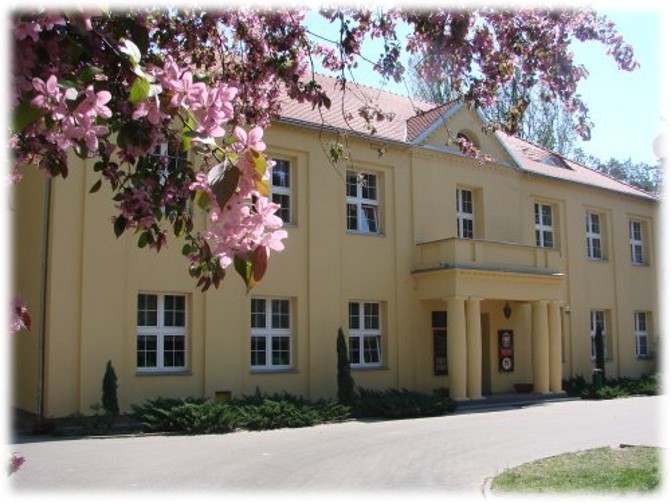 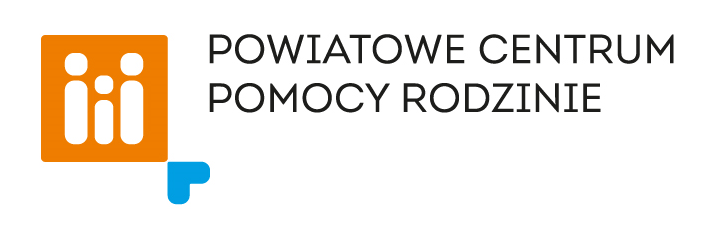 Powody opuszczenia przez dzieci rodzinnej i instytucjonalnej pieczy zastępczej
Odpłatność gmin z tytułu przebywania dzieci w pieczy zastępczej w przypadku umieszczenia dziecka w rodzinie zastępczej w wysokości:
10 % wydatków na opiekę i wychowanie dziecka - w pierwszym roku pobytu dziecka w pieczy zastępczej
30 % 	wydatków na opiekę i wychowanie dziecka - w drugim roku pobytu dziecka w pieczy zastępczej; 
50% 	wydatków na opiekę i wychowanie dziecka - w trzecim roku i następnych latach pobytu dziecka w pieczy zastępczej.
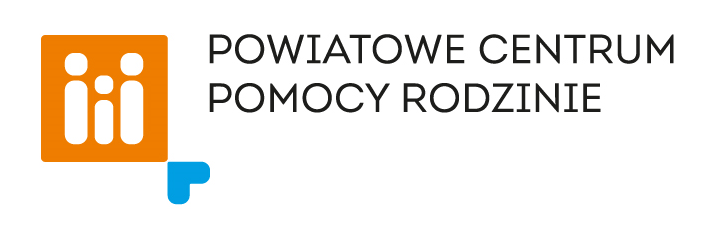 PROMOCJA RODZICIELSTWA ZASTĘPCZEGO
W roku 2023 z okazji Dnia Rodzicielstwa Zastępczego, Powiatowe Centrum Pomocy Rodzinie zorganizowało kampanię promującą pieczę zastępczą w ramach „Tygodnia rodzicielstwa zastępczego”. Pracownicy Centrum przez tydzień odwiedzali gminy powiatu poznańskiego, przeprowadzali quiz o rodzicielstwie zastępczym, rozdawali materiały promujące pieczę zastępczą i udzielali informacji dotyczących rodzicielstwa zastępczego oraz odpowiadali na pytania mieszkańców.
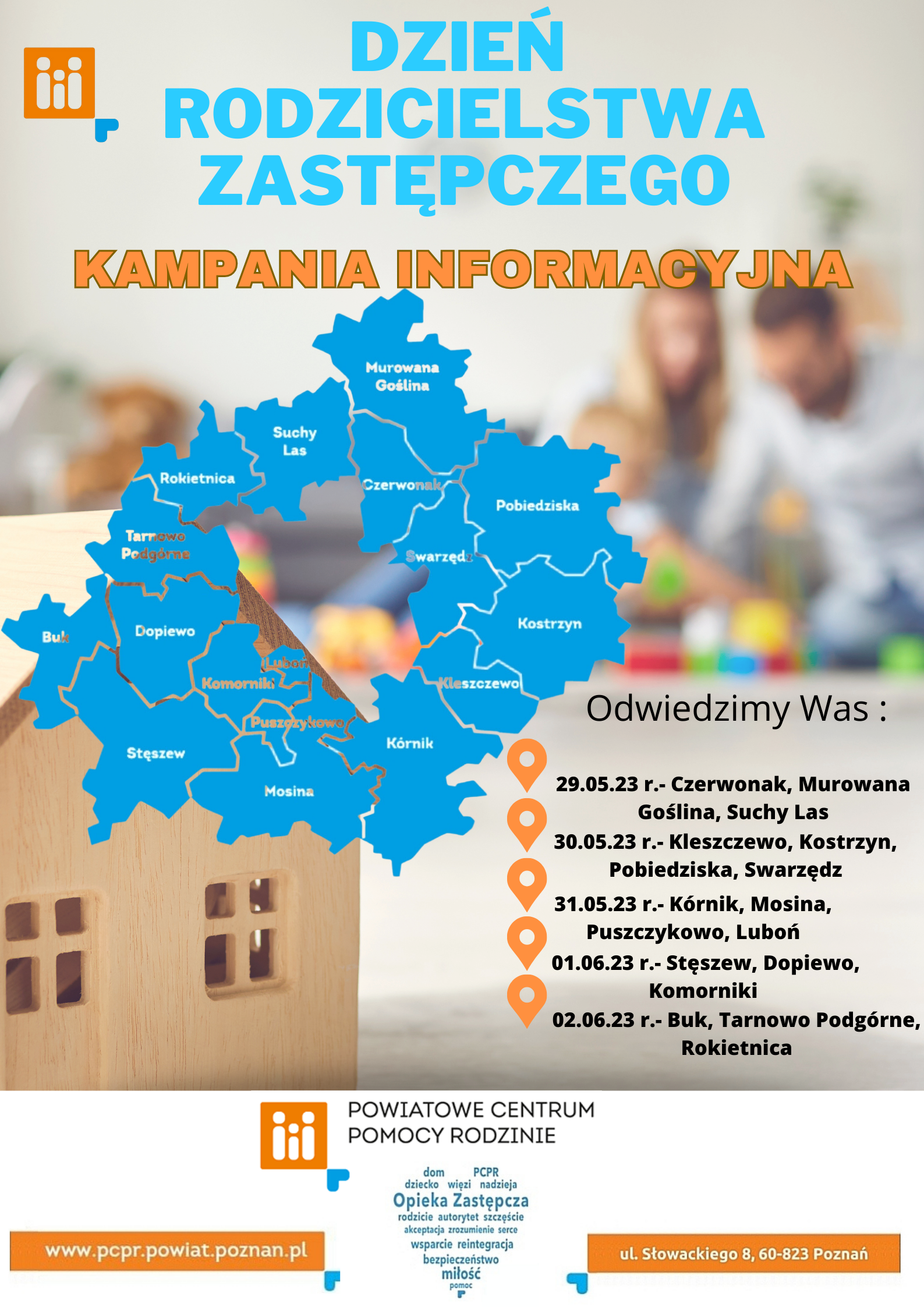 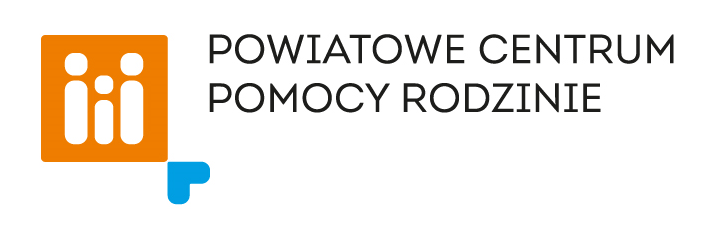 PROMOCJA RODZICIELSTWA ZASTĘPCZEGO
Tydzień rodzicielstwa zastępczego
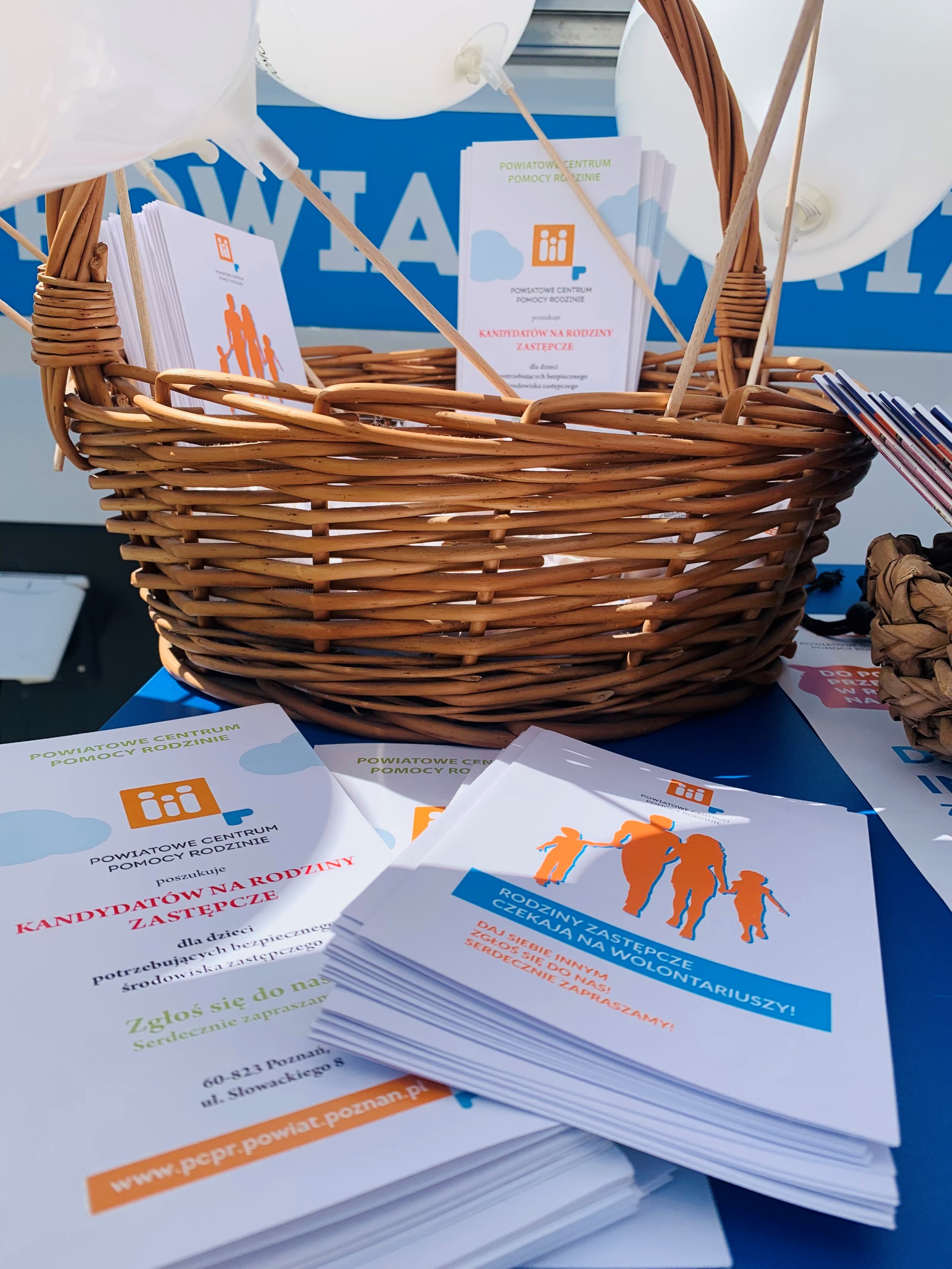 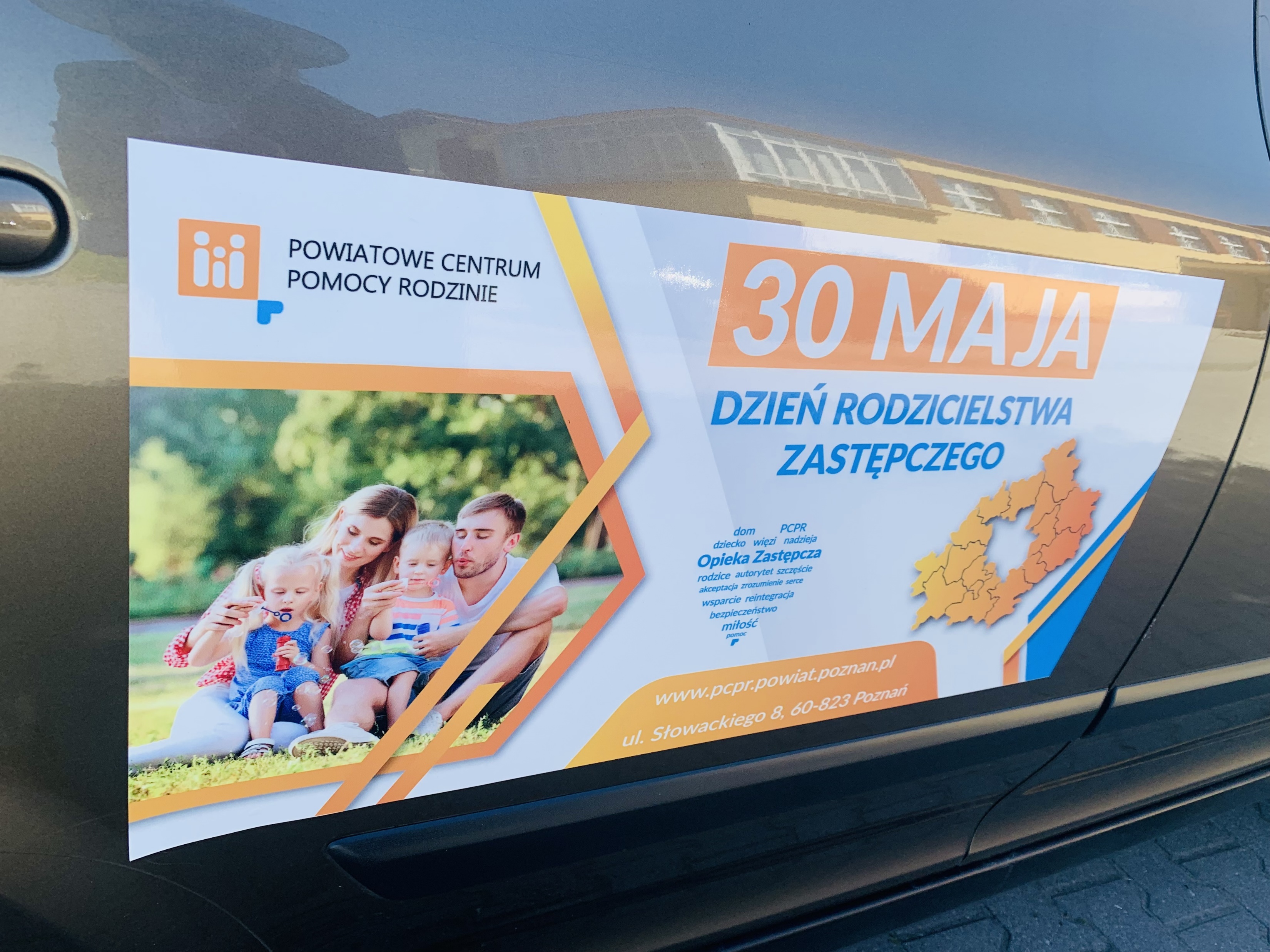 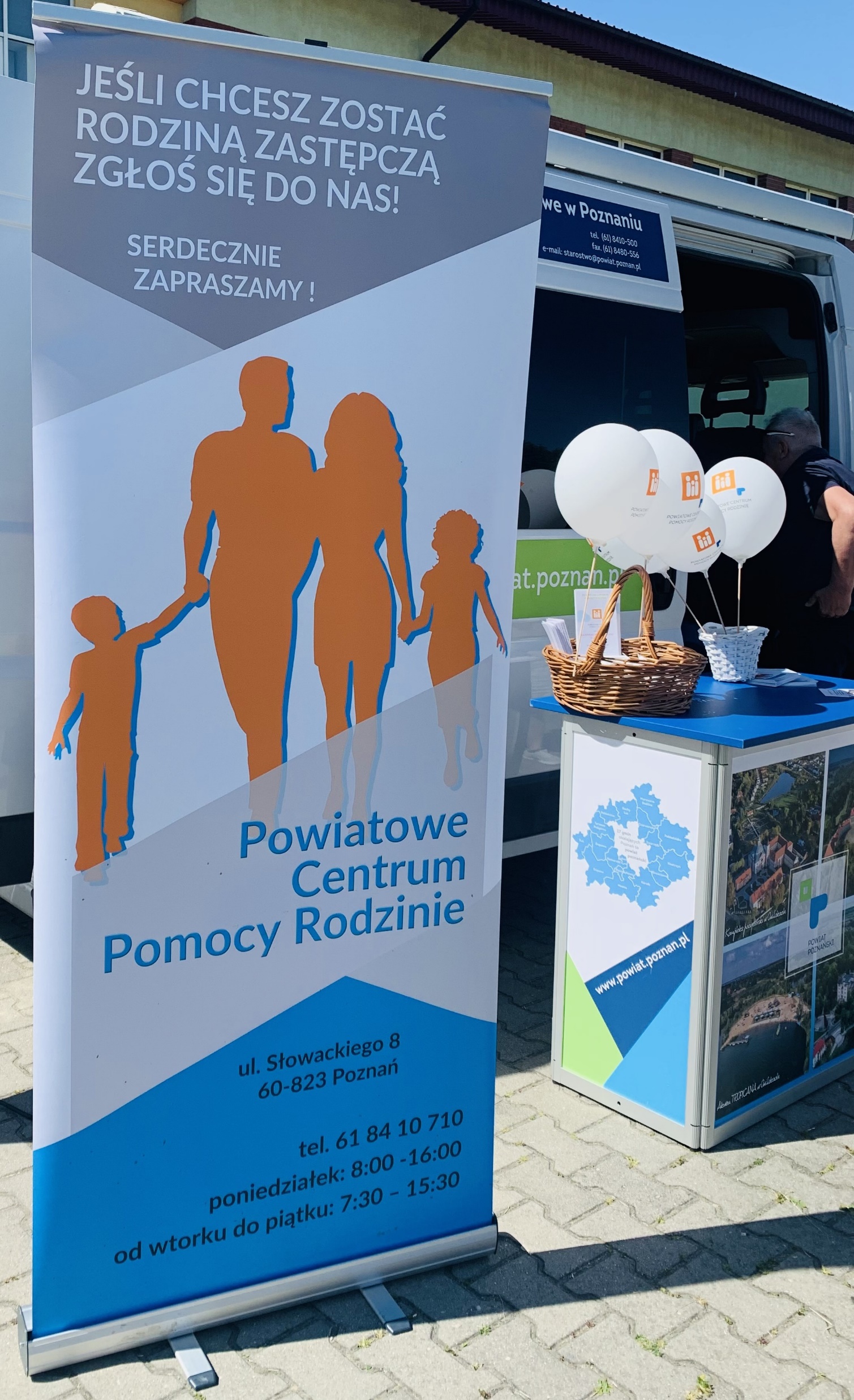 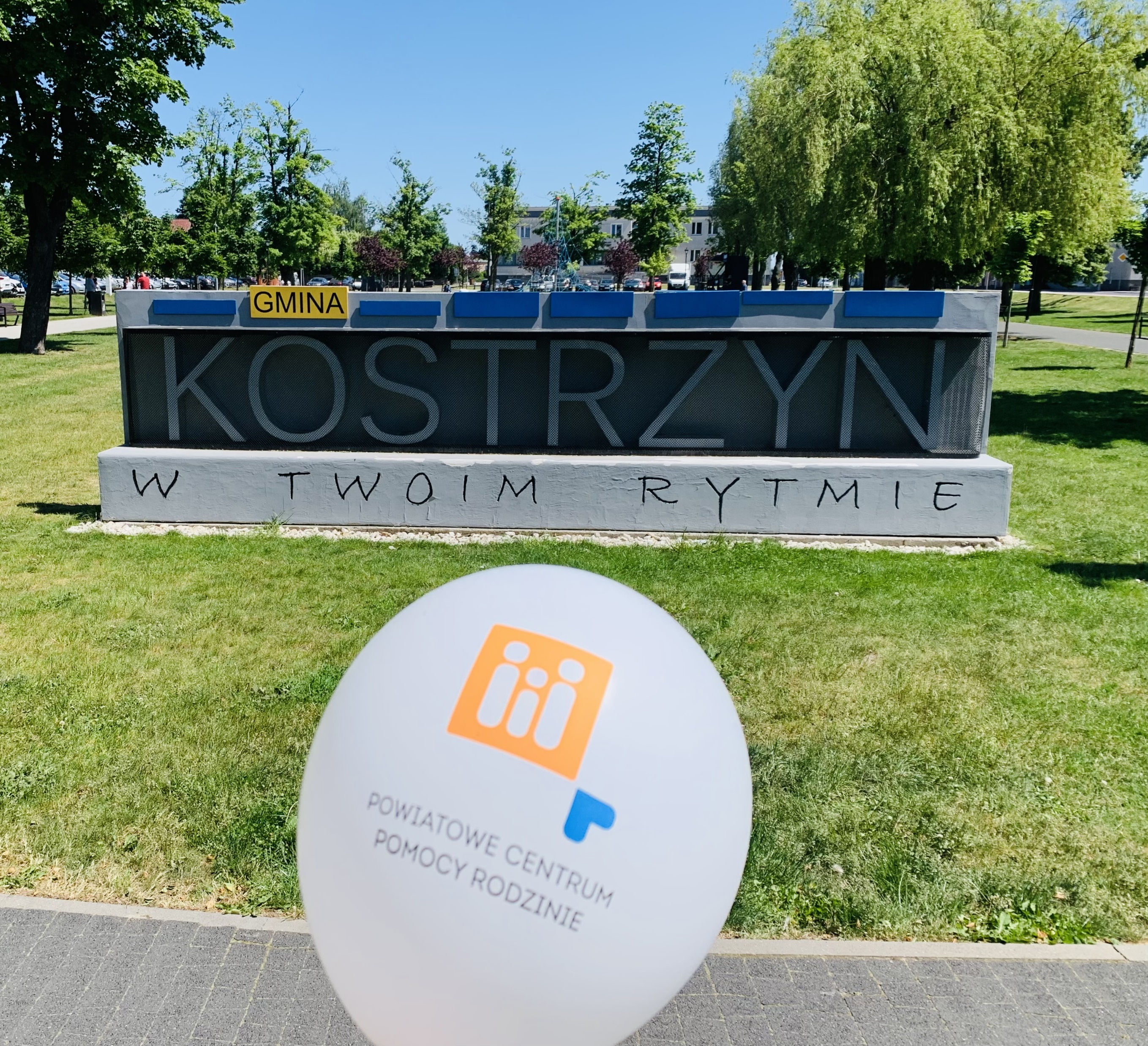 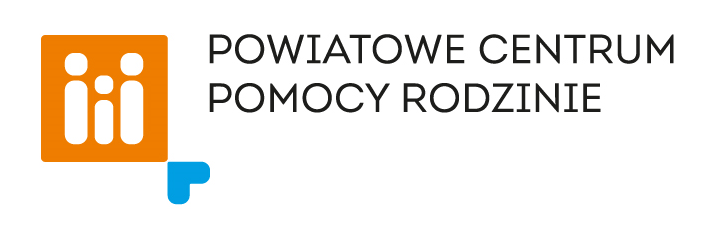 PROMOCJA RODZICIELSTWA ZASTĘPCZEGO
Piknik integracyjny dla rodzin zastępczych- Dziewicza Góra
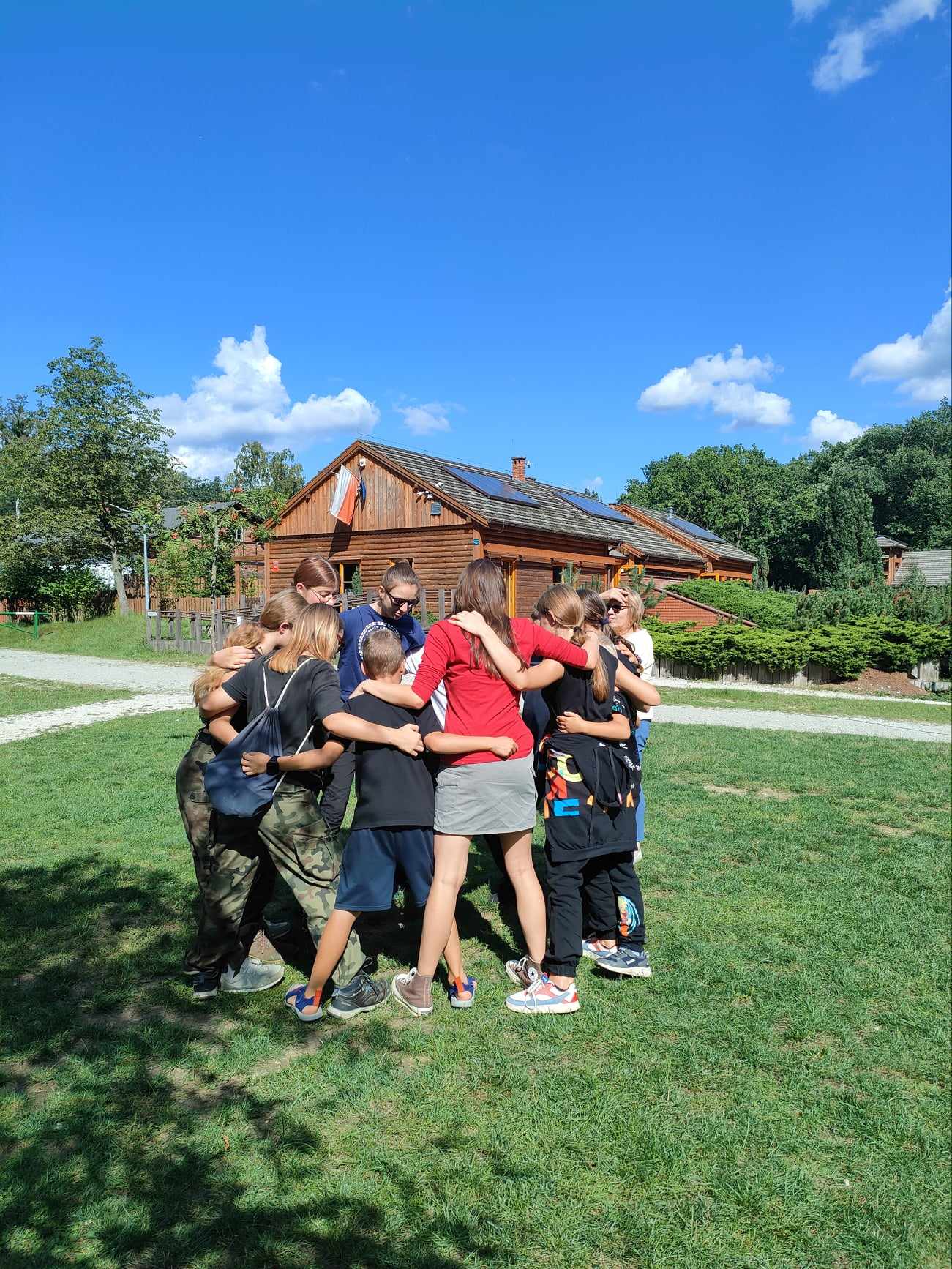 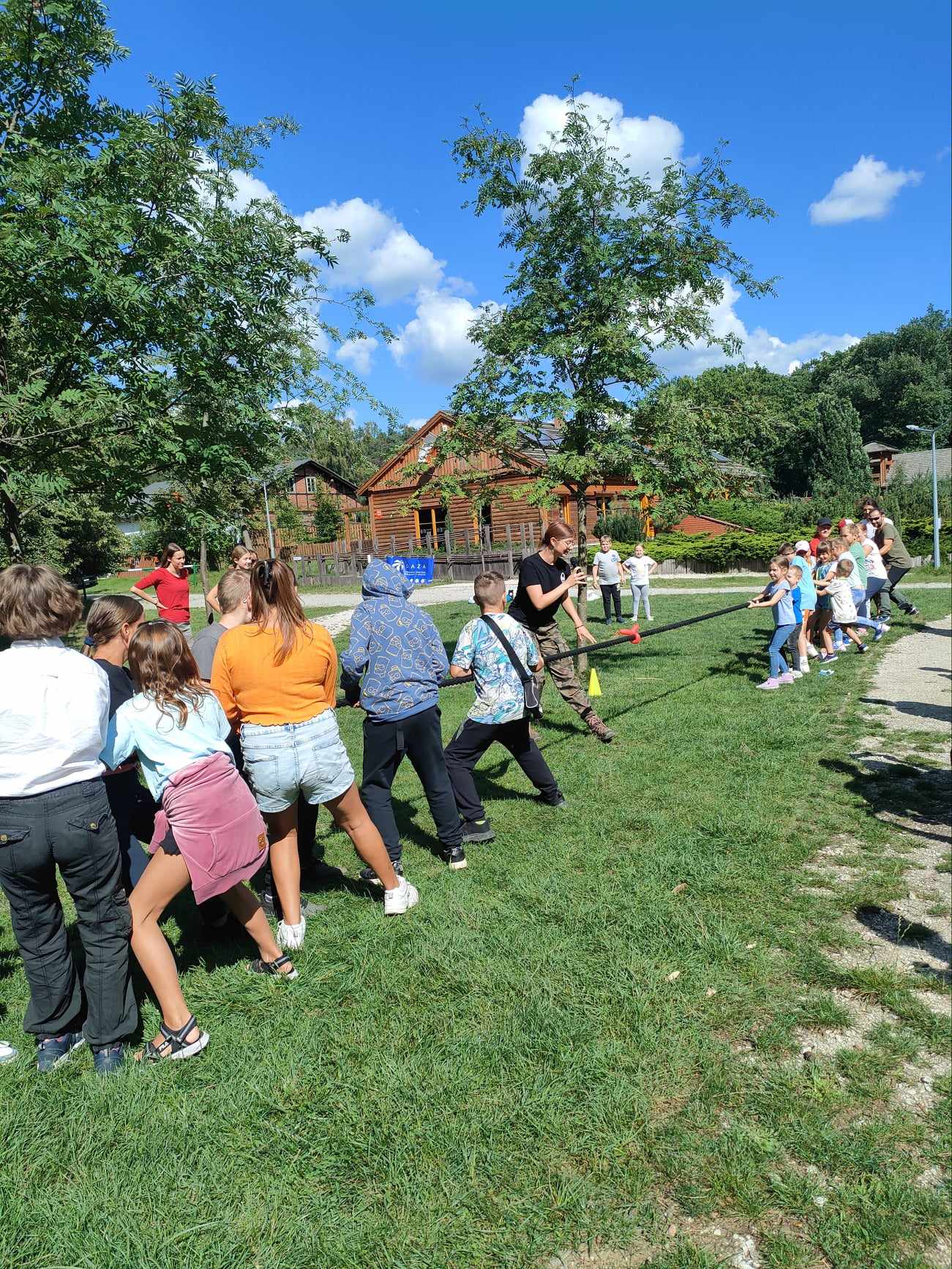 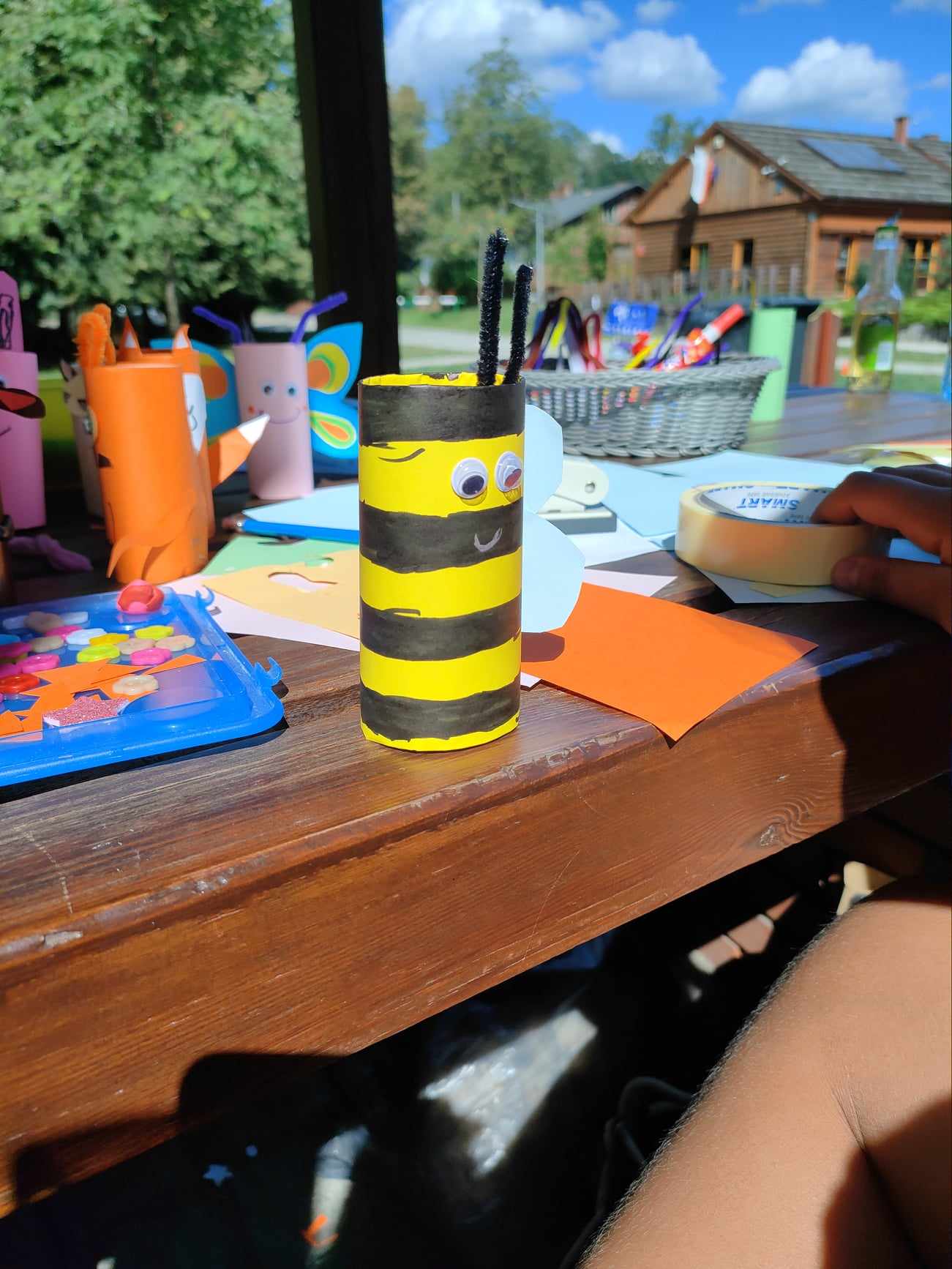 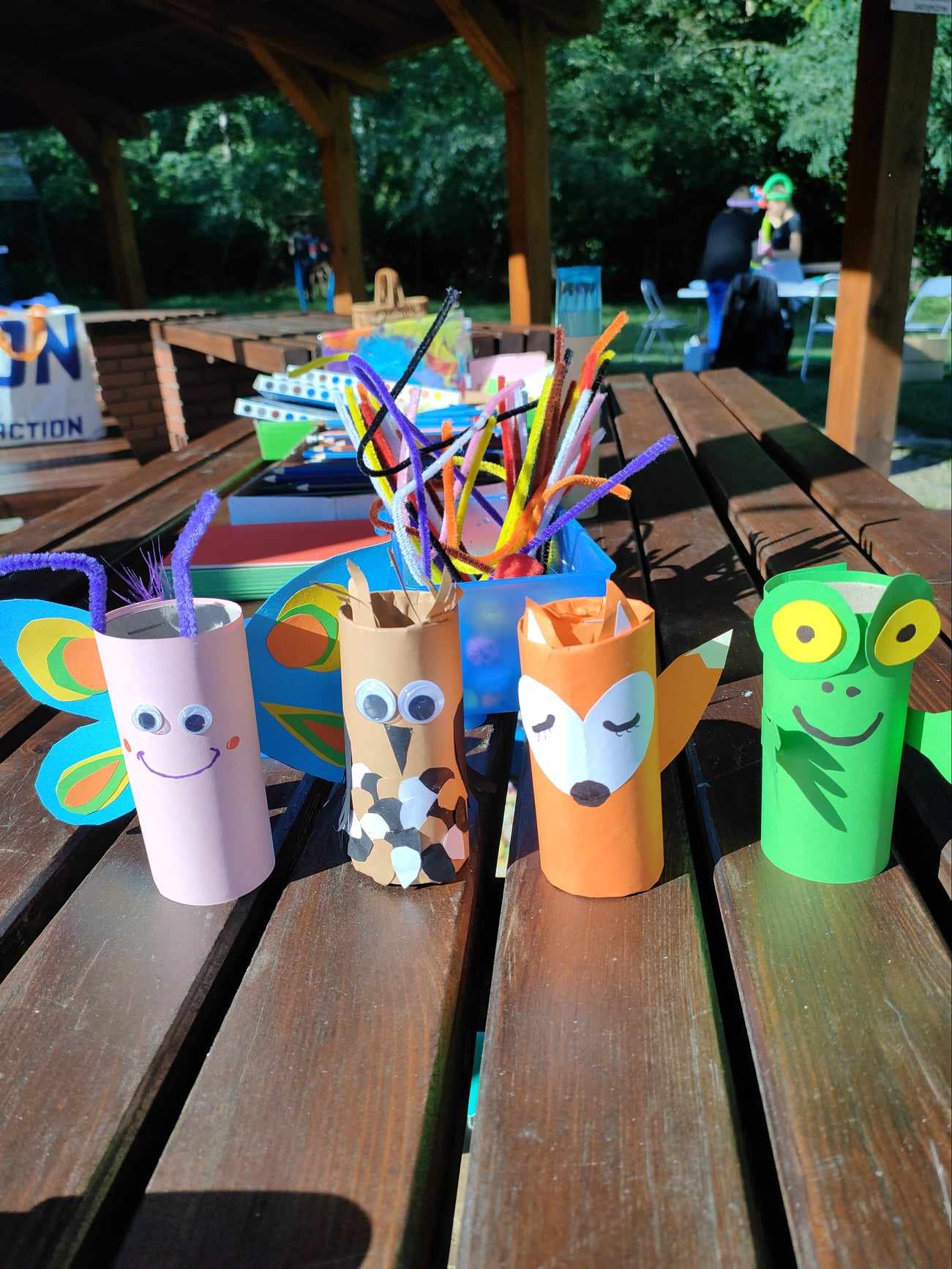 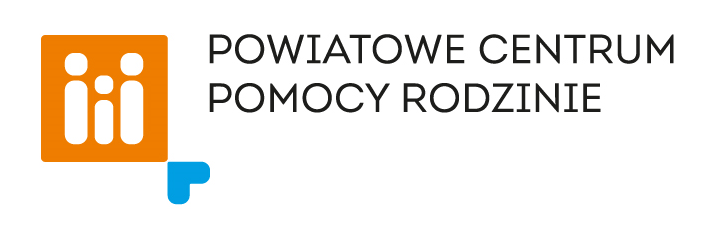 PROMOCJA RODZICIELSTWA ZASTĘPCZEGO
Piknik integracyjny dla rodzin zastępczych- Dziewicza Góra
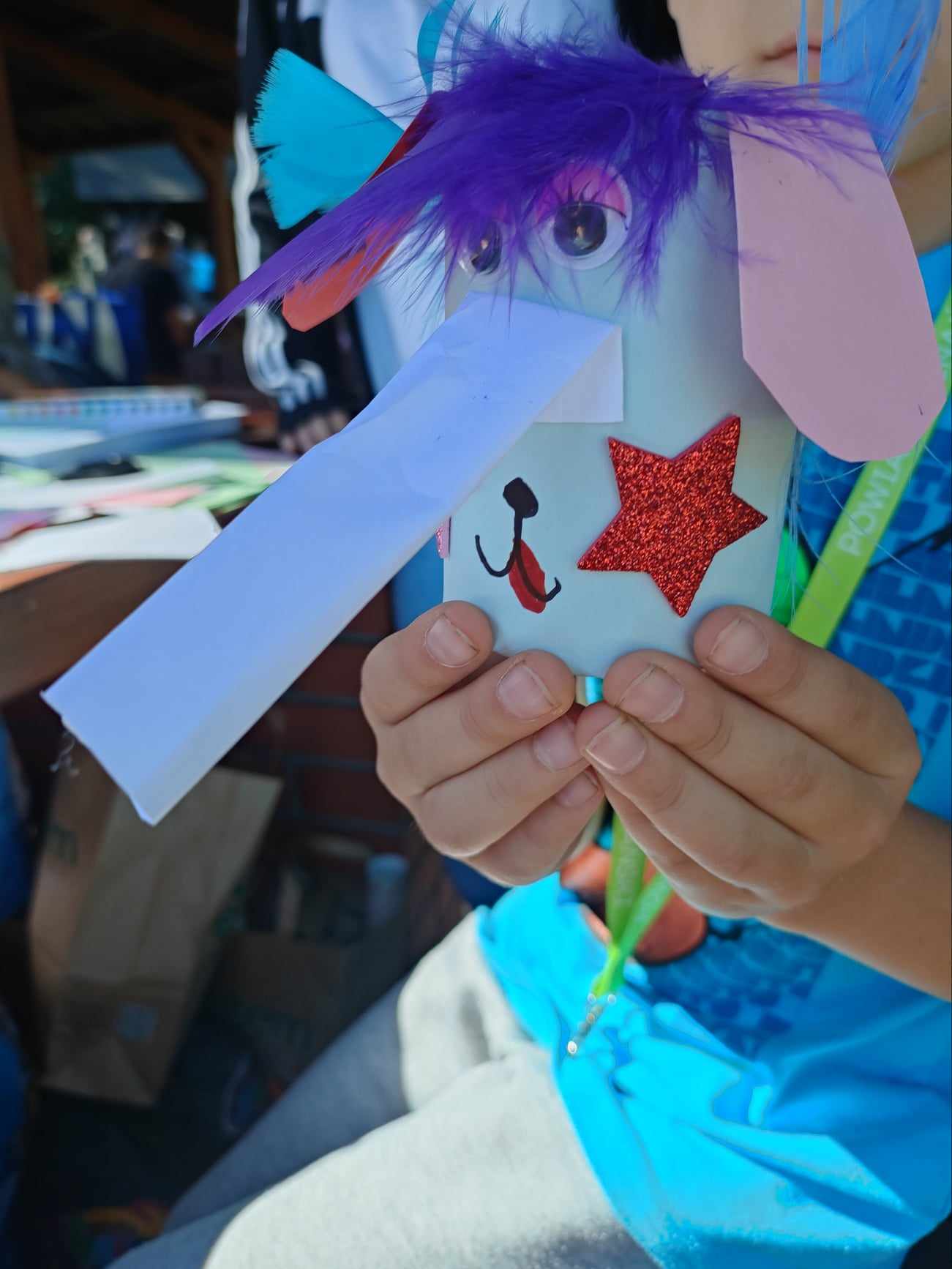 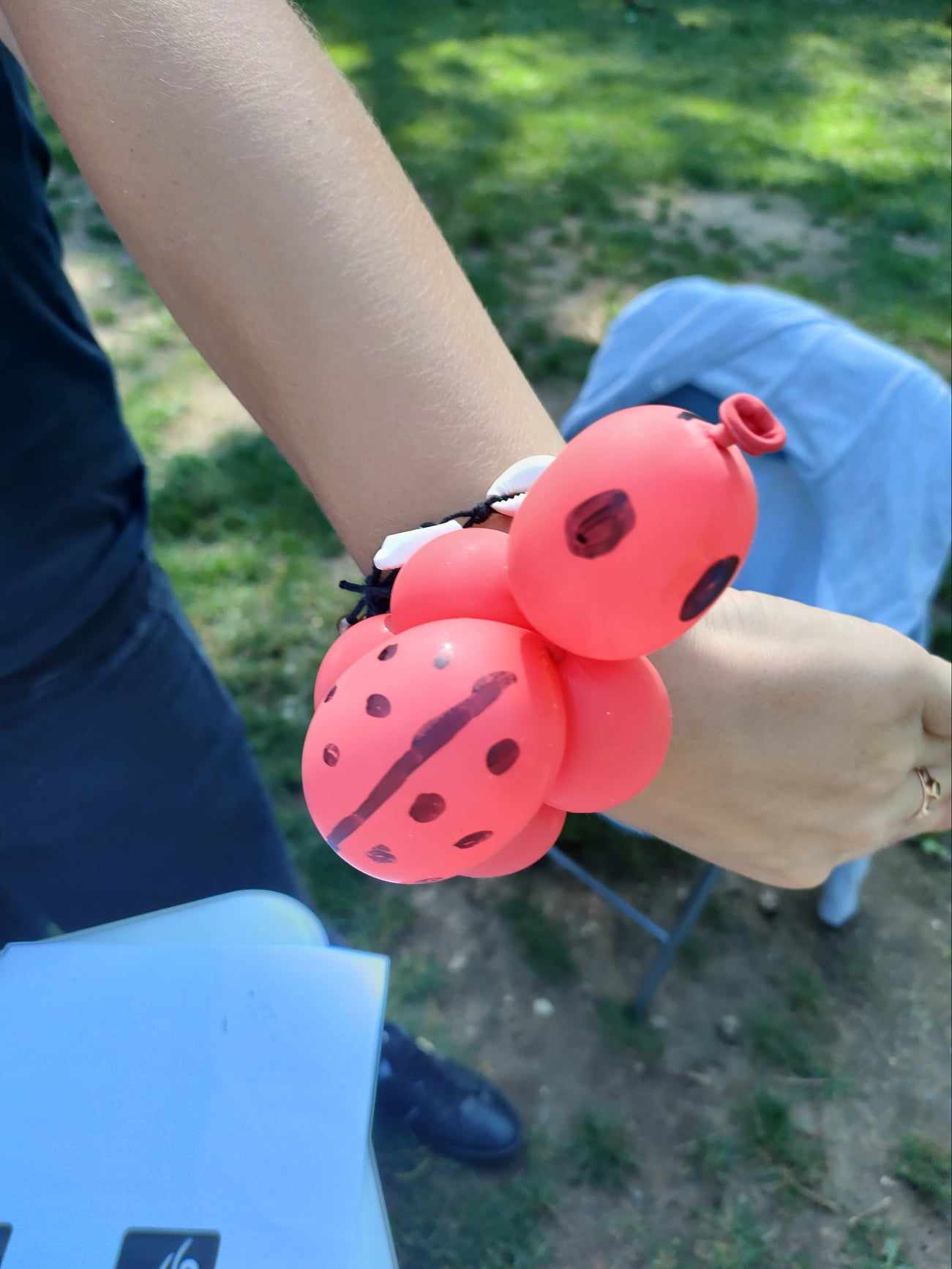 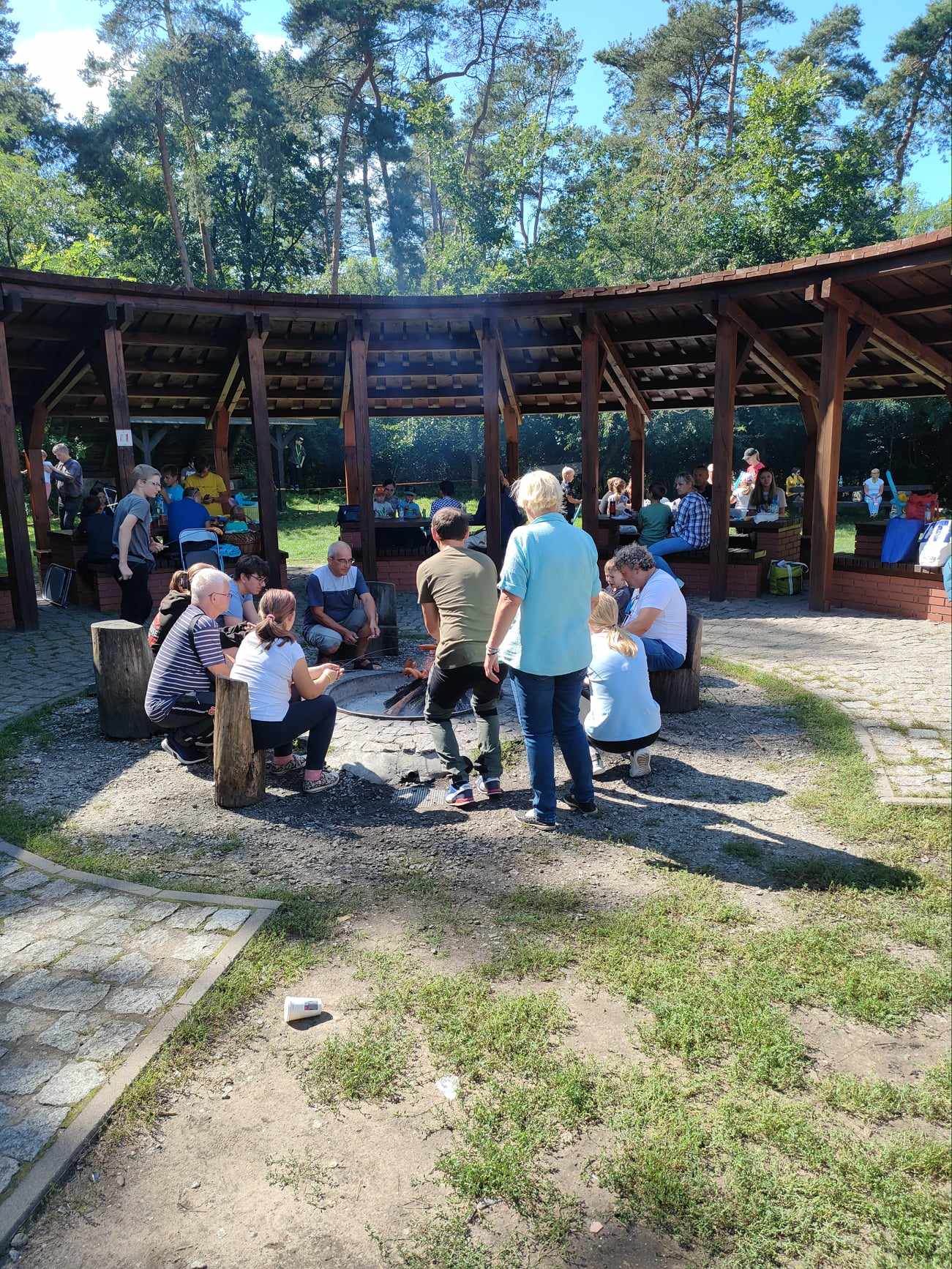 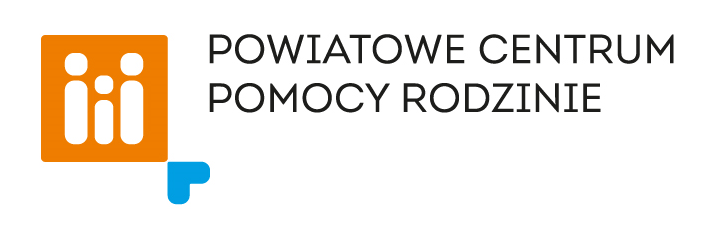 PROMOCJA RODZICIELSTWA ZASTĘPCZEGO
Dzień dziecka na Malta Ski i powiatowe Mikołajki
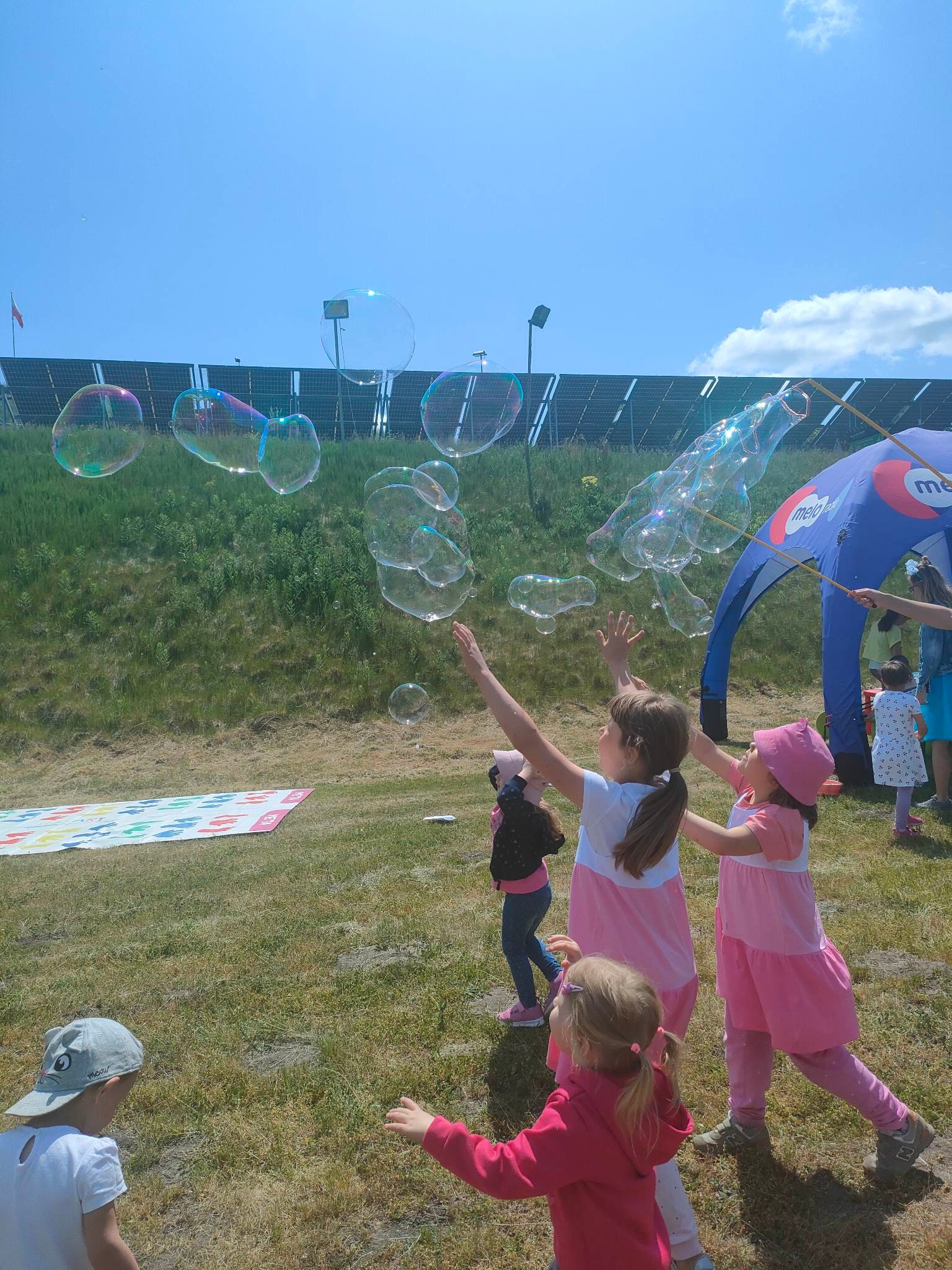 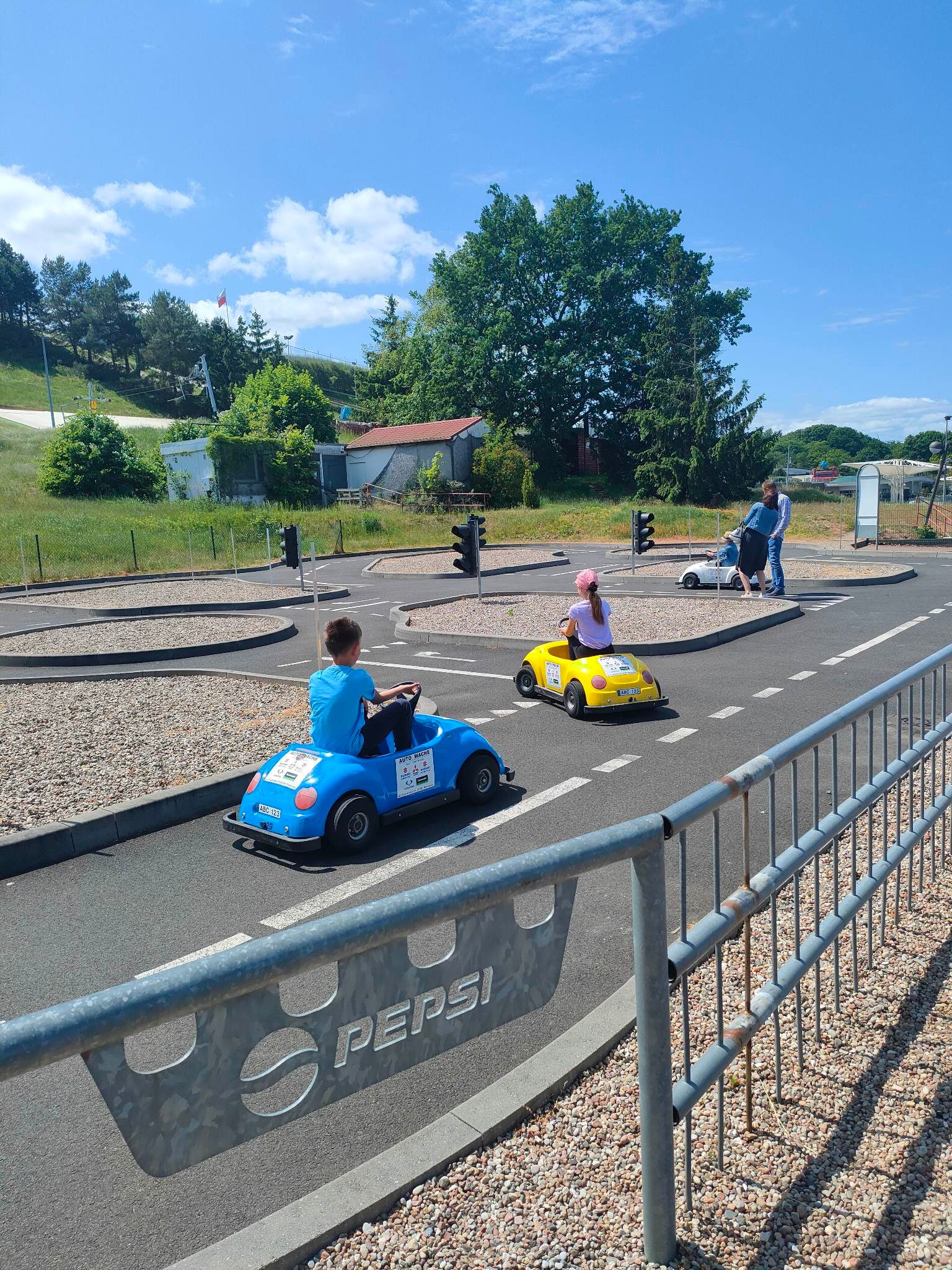 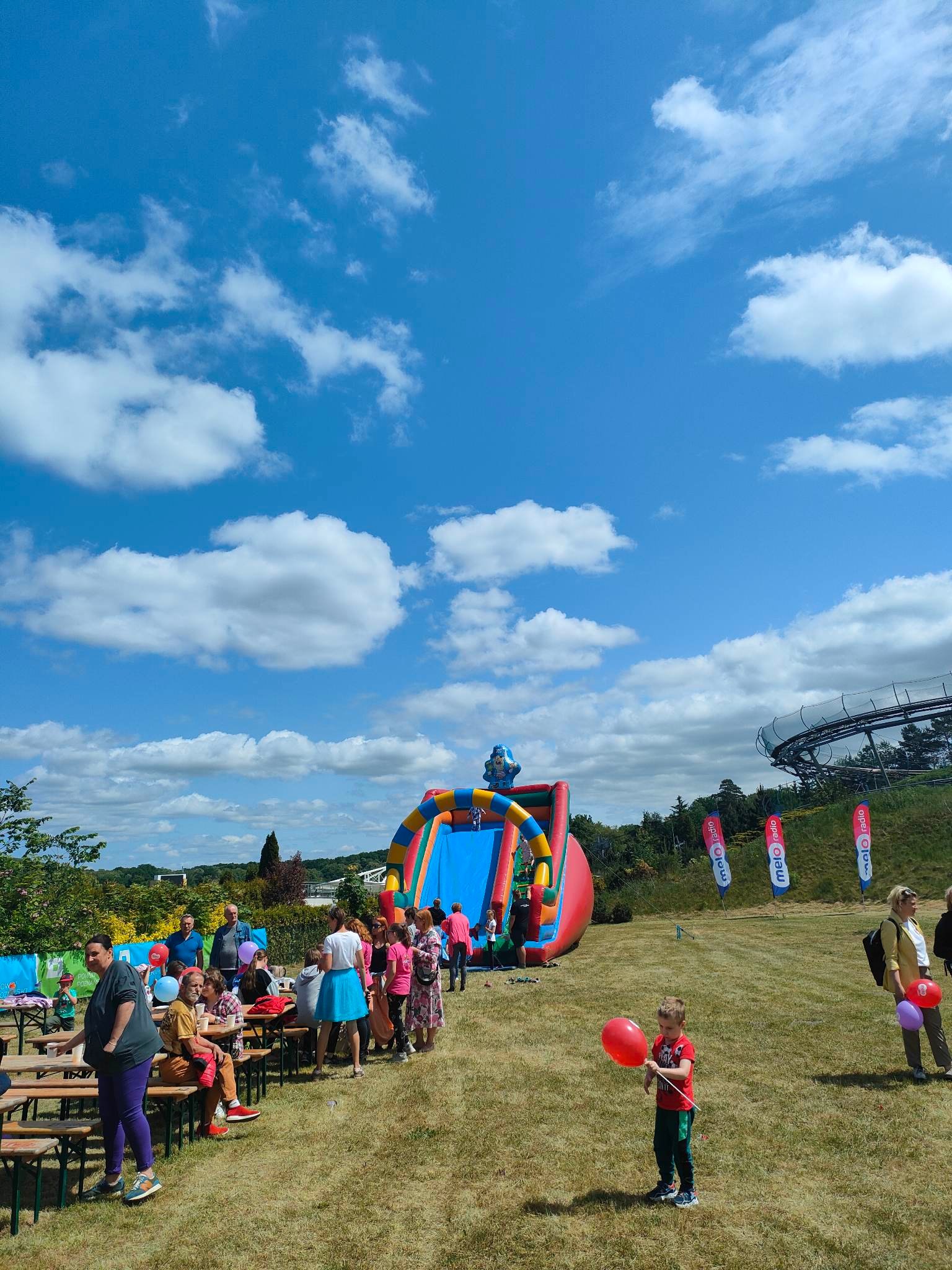 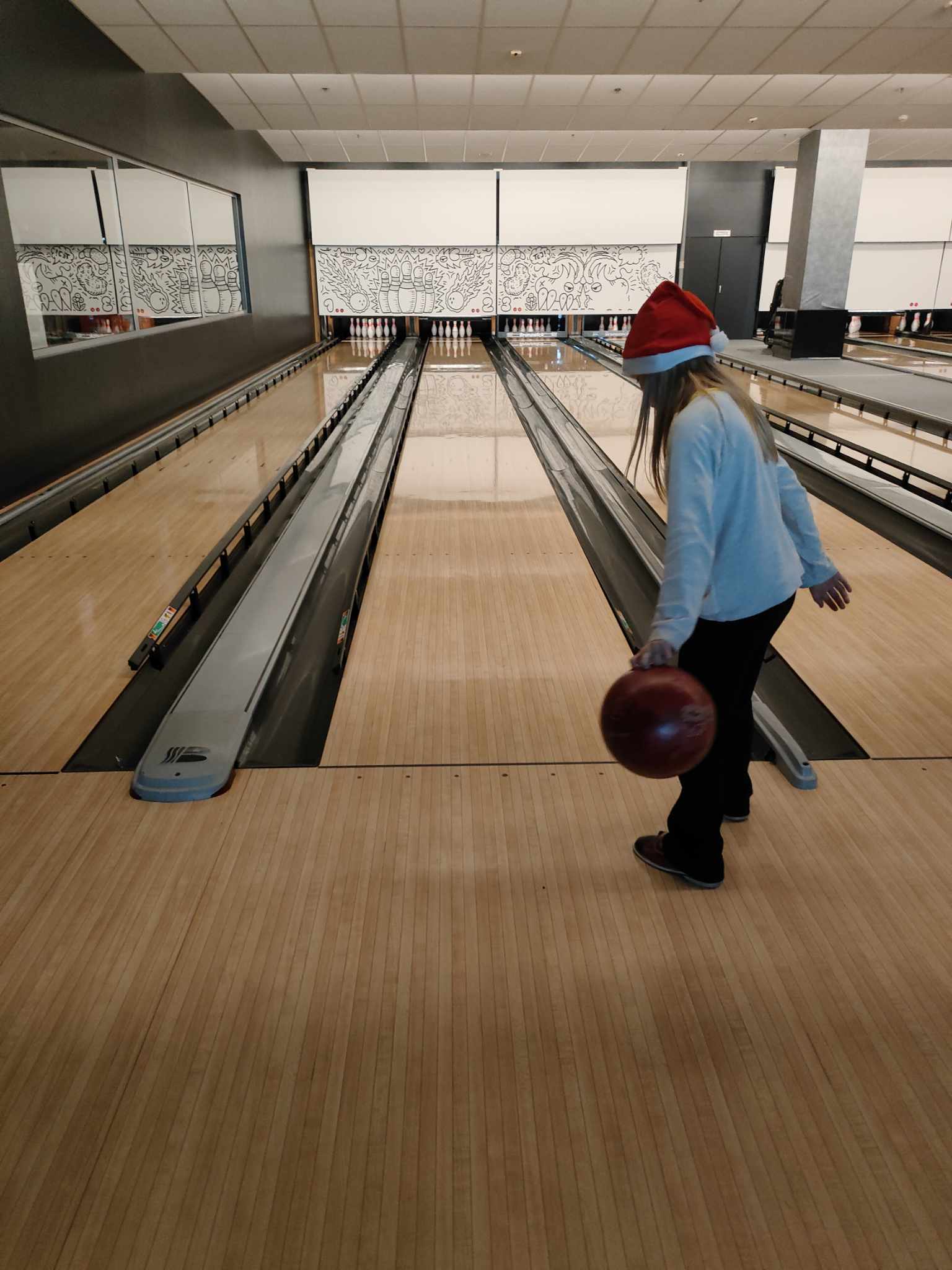 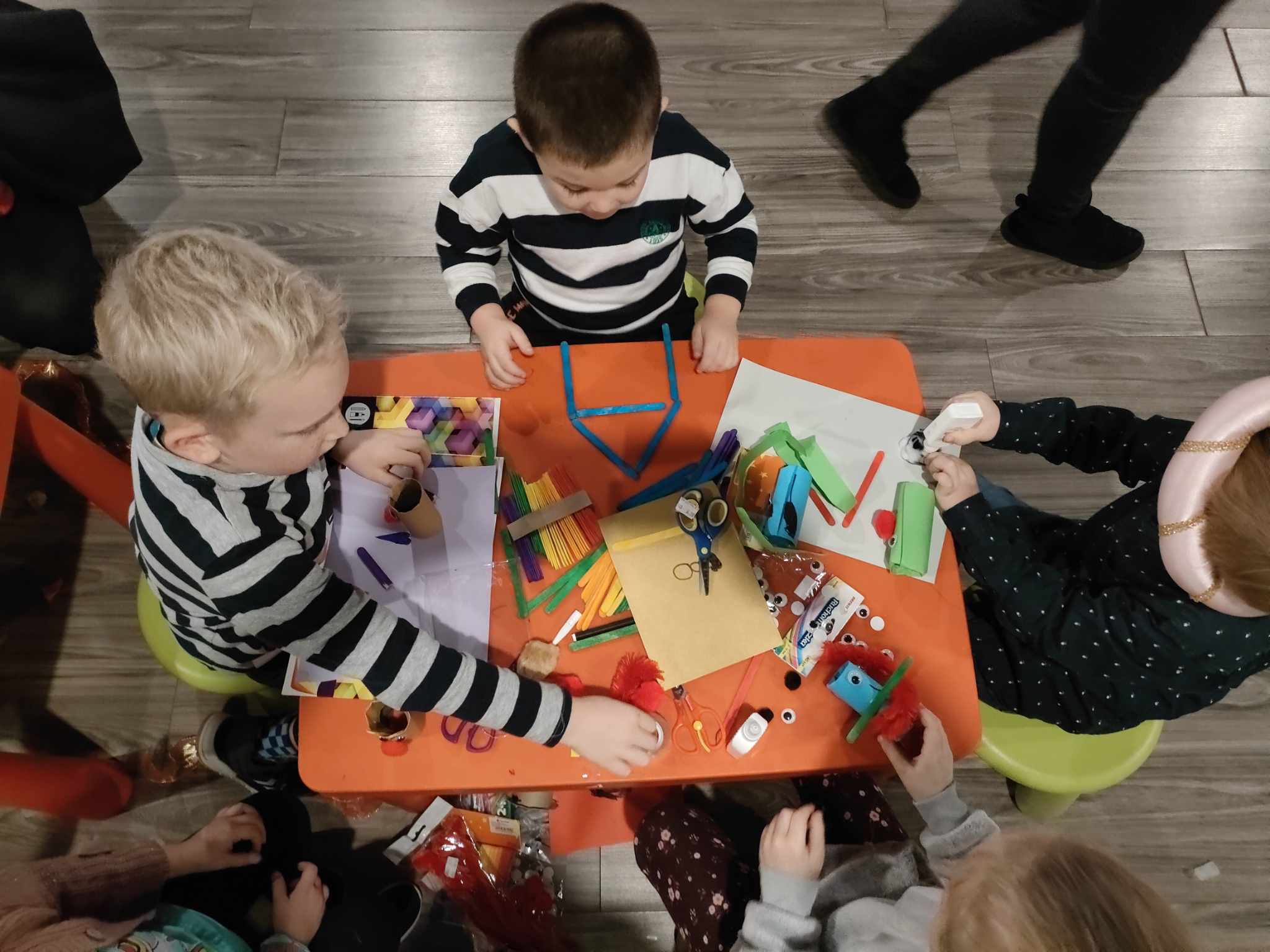 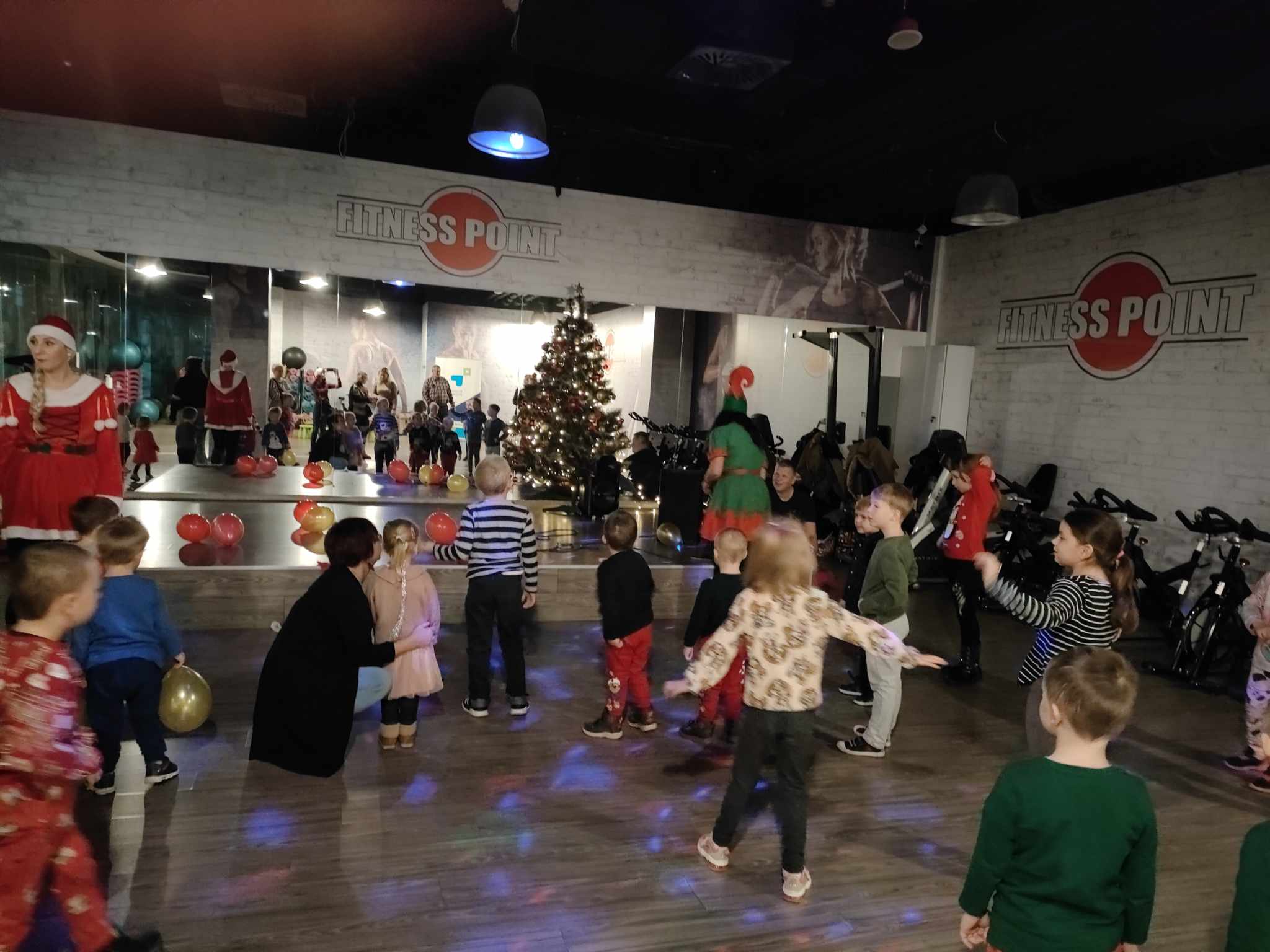 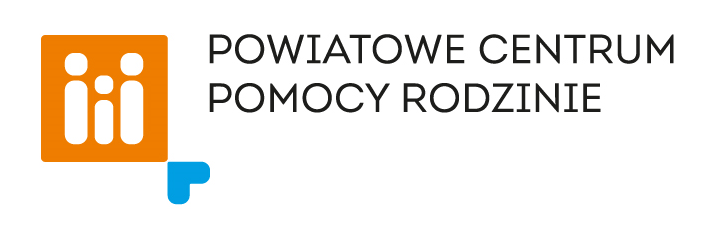 DZIAŁANIA Z ZAKRESU POMOCY SPOŁECZNEJ
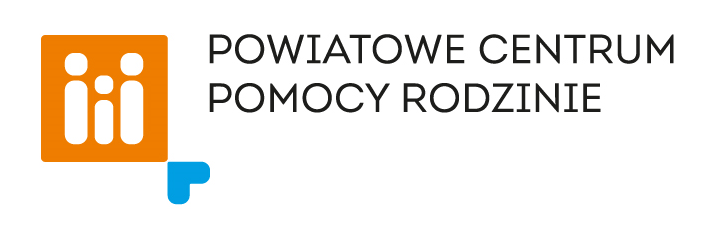 DOM POMOCY SPOŁECZNEJ W LISÓWKACH
DPS w Lisówkach przeznaczony jest dla 100 osób w tym:
88 miejsc dla osób w podeszłym wieku i 12 miejsc dla osób przewlekle somatycznie i chorych. 
W 2023 r. do domu przyjętych zostało 29 osób w tym: 14 kobiety i 15 mężczyzn.
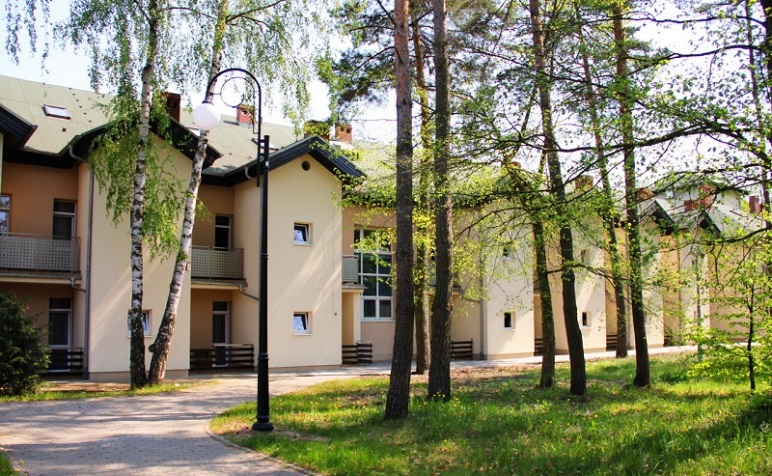 16 osób skierowanych do Domu Pomocy Społecznej w Lisówkach to mieszkańcy powiatu poznańskiego. 6 osób skierowanych do Domu Pomocy Społecznej to mieszkańcy Poznania. 7 osób to osoby zamieszkałe poza powiatem poznańskim.

Średni miesięczny koszt utrzymania mieszkańca
 w Domu Pomocy Społecznej w Lisówkach w roku 2023 ustalony został w wysokości 4.995,00 zł.
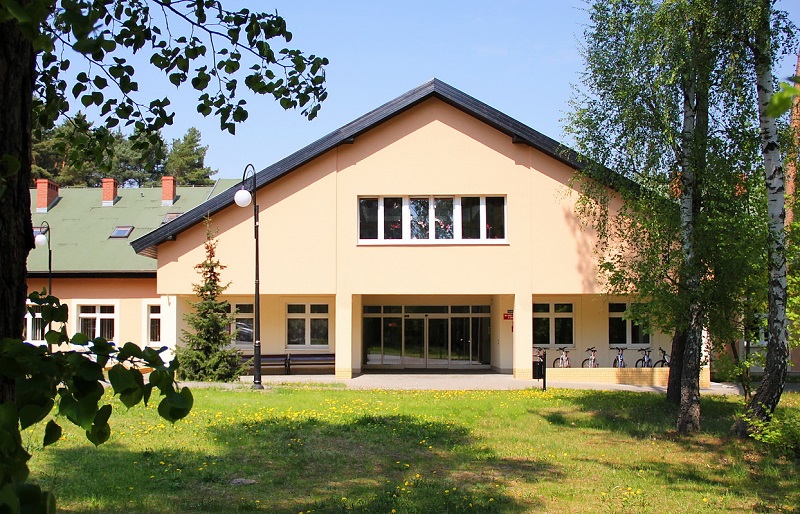 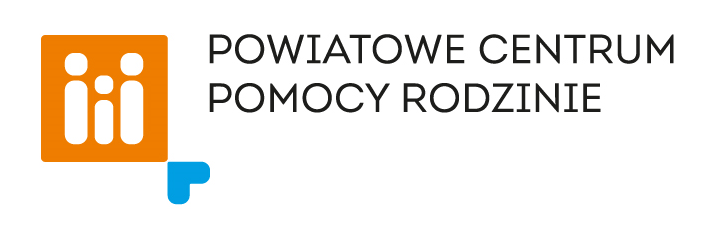 DOM SAMODZIELNEGO RODZICA W LISÓWKACH
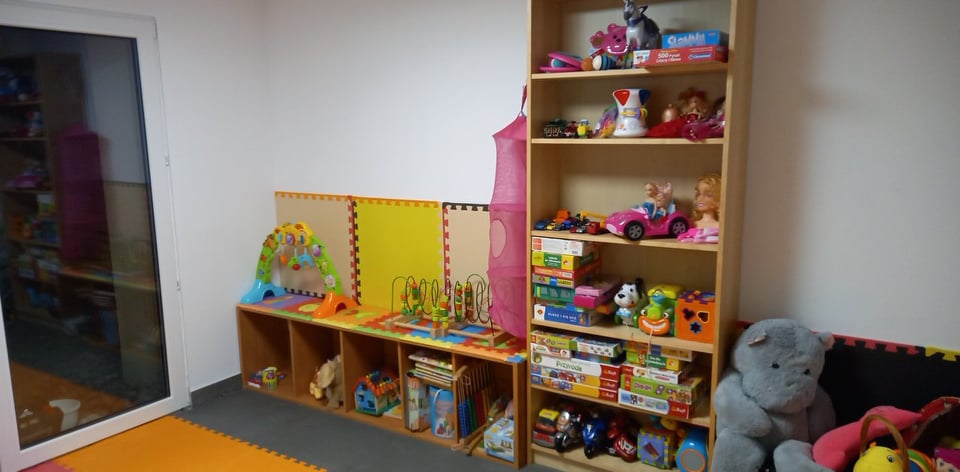 Dom Samodzielnego Rodzica w Lisówkach przeznaczony jest dla 30 osób. Prowadzenie placówki zostało zlecone Fundacji Inicjowania Rozwoju Lokalnego.

W 2023 do Domu Samodzielnego Rodzica w Lisówkach zostało przyjętych 22 rodzin                   (50 osób), w tym: 21 kobiety (w tym 3 kobiety w ciąży), 1 mężczyzna i 28 dzieci.
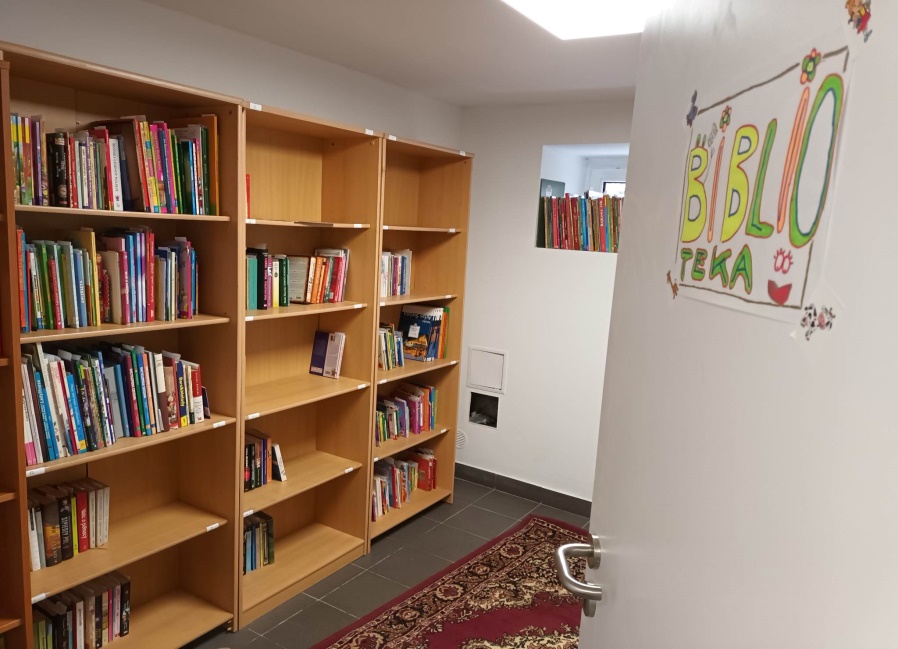 Średni miesięczny koszt utrzymania mieszkańca w Domu dla matek z małoletnimi dziećmi i kobiet w ciąży w Lisówkach w roku 2023 ustalony został w wysokości 2000,00 zł.
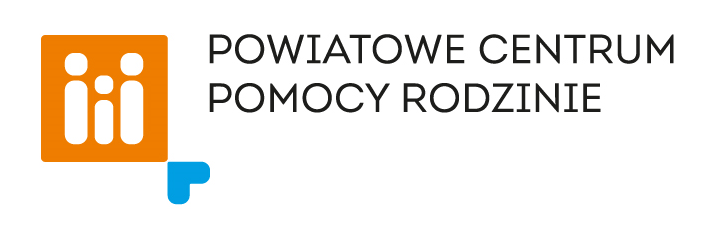 MIESZKANIA WSPOMAGANE W LISÓWKACH
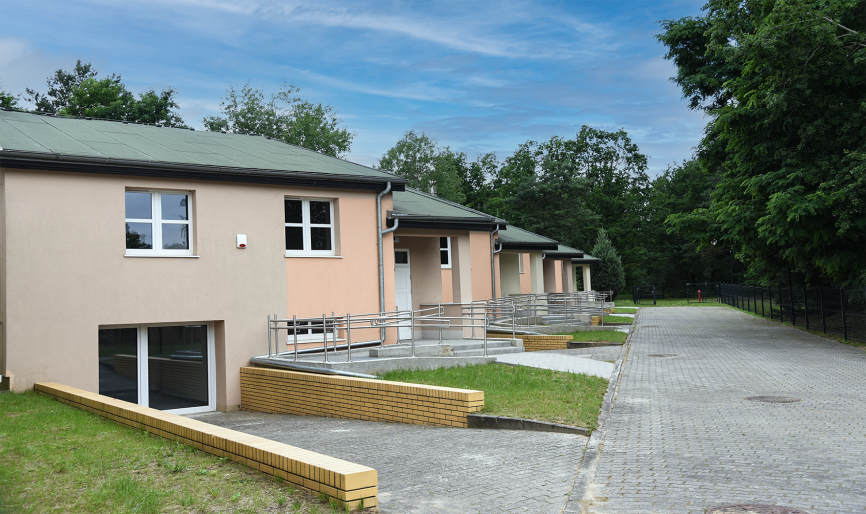 Mieszkanie Wspomagane w Lisówkach przeznaczone jest dla 10 osób.
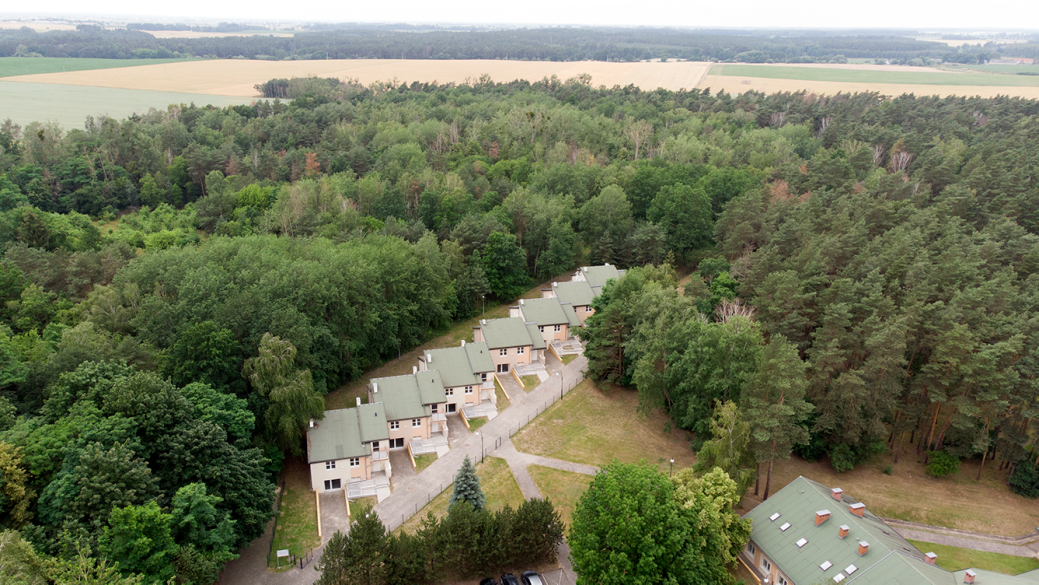 Z Mieszkania Wspomaganego w Lisówkach w 2023 roku skorzystało 3 osób.
Średni miesięczny koszt utrzymania mieszkańca w Mieszkaniu Wspomaganym w Lisówkach w roku 2023 ustalony został w wysokości 1 634,00 zł.
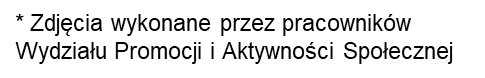 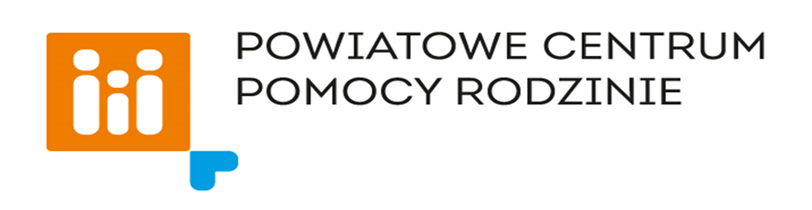 OŚRODEK INTERWENCJI KRYZYSOWEJ W KOBYLNICY
W 2023 roku w hostelu  Ośrodka Interwencji Kryzysowej przebywało 20 osób (w tym: 8 osób dorosłych i 12 dzieci) stanowiąc 7 rodzin z :
gminy Swarzędz - 12 osób, gminy Komorniki - 3 osoby, gminy Kleszczewo - 3 osoby, gminy Kostrzyn- 2 osoby.
Bezpłatna pomoc specjalistyczna obejmującą swoim działaniem teren powiatu poznańskiego:
udzielenie szybkiej i doraźnej pomocy osobom znajdującym się w sytuacji kryzysowej, 
	z wyłączeniem przypadków dotyczących bezdomności,
prowadzenie poradnictwa specjalistycznego: psychologicznego, socjalnego, prawnego oraz pedagogicznego,
 realizacja powiatowego programu przeciwdziałania przemocy w rodzinie,
prowadzenie terapii wspierającej
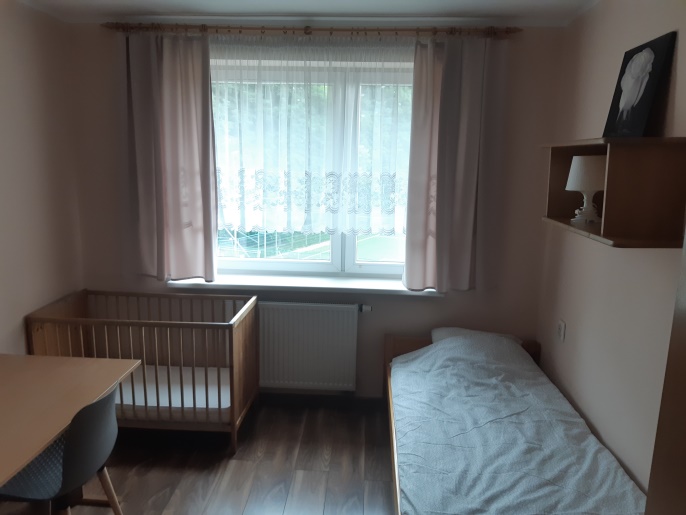 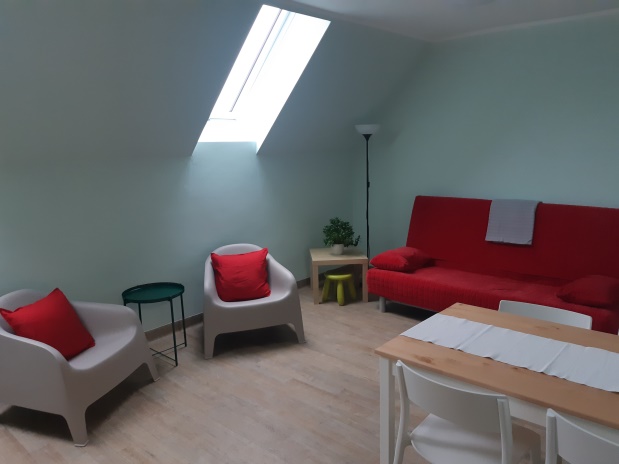 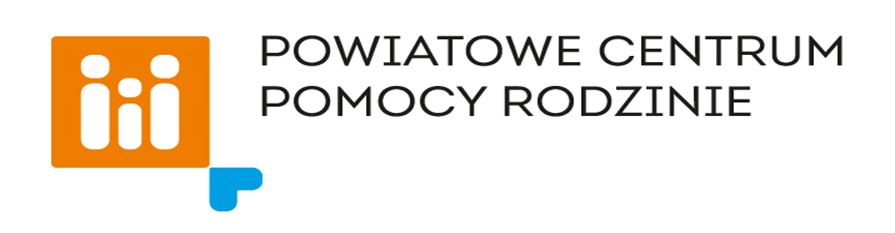 MIESZKANIA TRENINGOWE W KOBYLNICY  


 Trzy mieszkania treningowe w Kobylnicy
 przeznaczone dla 8 osób.

 



W 2023 roku z pobytu w mieszkaniu
 skorzystało łącznie 4 osoby.
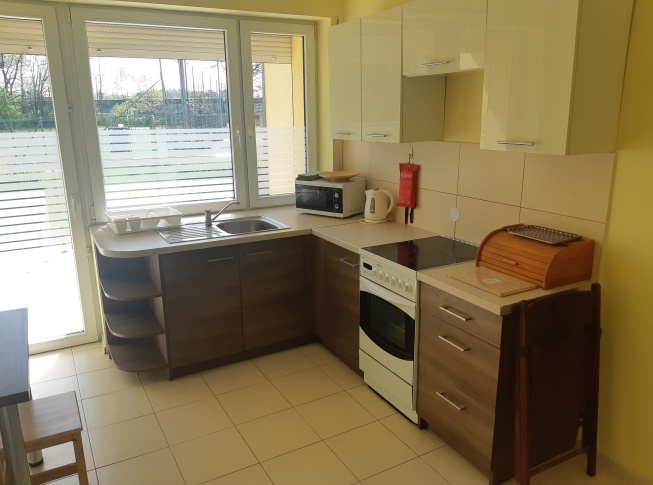 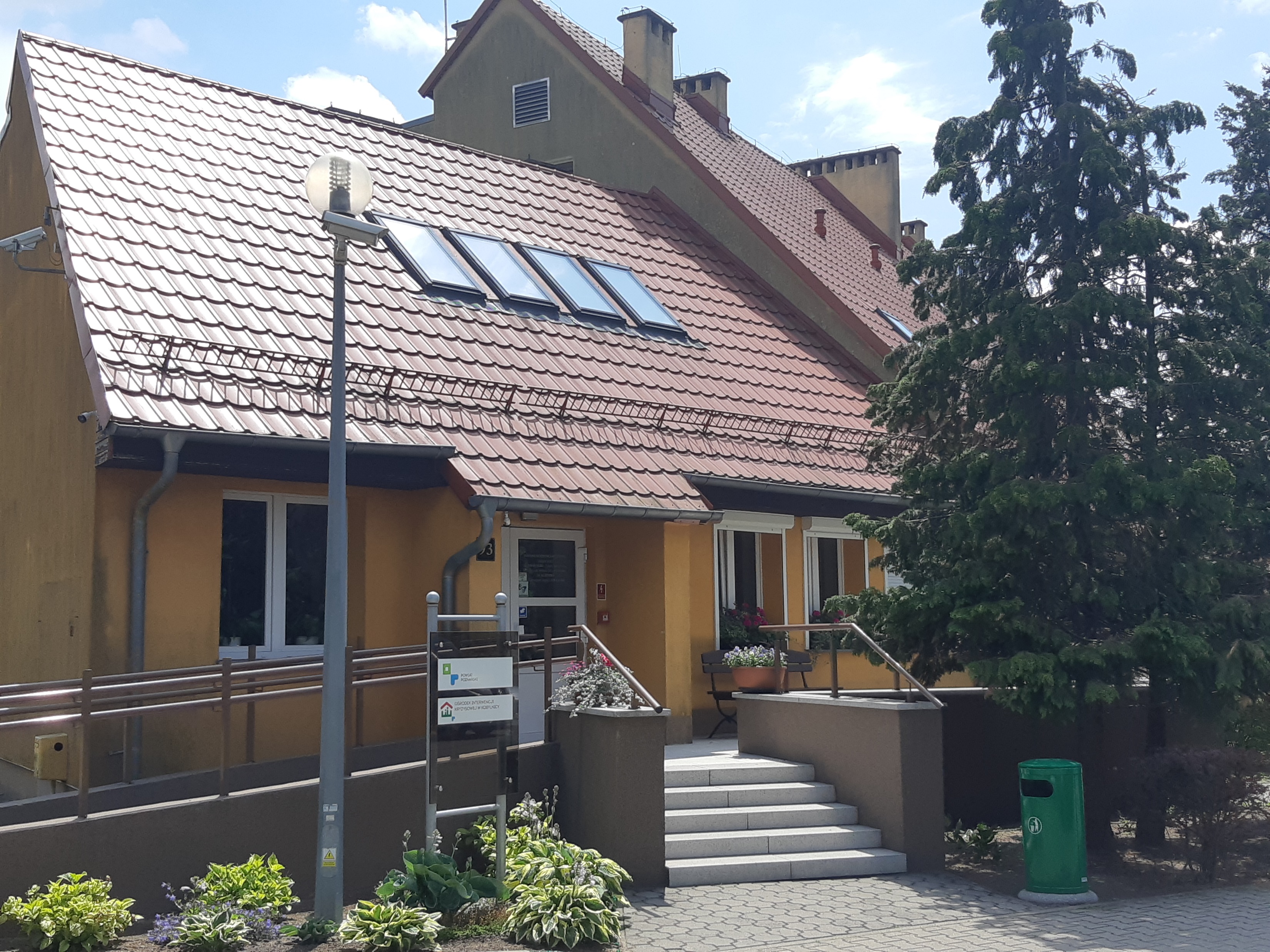 26
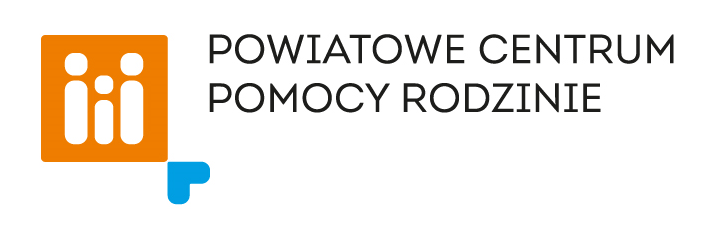 OŚRODEK WSPARCIA DLA OSÓB Z ZABURZENIAMI PSYCHICZNYMI
Na terenie Powiatu Poznańskiego funkcjonuje ośrodek wsparcia dysponujący 25 miejscami dla osób z zaburzeniami psychicznymi – Środowiskowy Dom Samopomocy (ŚDS) w Puszczykowie. ŚDS finansowany jest z budżetu Wojewody i prowadzony przez Fundację Polskich Kawalerów Maltańskich "Pomoc Maltańska”.
W zajęciach ŚDS w 2023 r. uczestniczyło 28 osób z gmin: Mosina: 16 – osób, Puszczykowo: 8 – osób, Luboń – 3 osoby, Kórnik 1 – osoba.
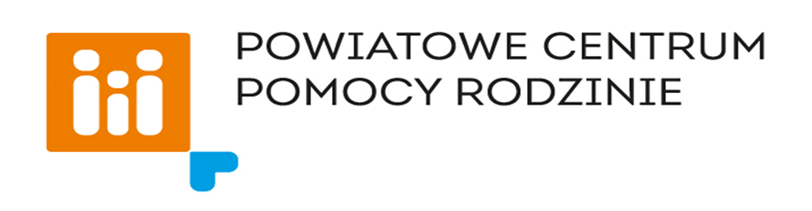 ZESPÓŁ DS. OSÓB Z NIEPEŁNOSPRAWNOŚCIAMI
ZADANIA Z ZAKRESU REHABILITACJI SPOŁECZNEJ
Środki na rehabilitację społeczną w 2023 r.	12 243 408 zł 
z przeznaczeniem na: 
dofinansowanie kosztów działalności WTZ   	  8 530 368 zł
pozostałe zadania z zakresu reh. społecznej               	  3 159 040 zł
Rada Powiatu w Poznaniu Uchwałą nr XLVI/640/VI/2022 z dnia 14 grudnia 2022 roku przeznaczyła z budżetu Powiatu środki w wysokości 300 000 zł na zadania
 z zakresu rehabilitacji społecznej.
Rada Powiatu w Poznaniu Uchwałą nr LIV/725/VI/2023 z dnia 20 września 2023 r. przeznaczyła z budżetu Powiatu dodatkowe środki w wysokości 100 000 zł. 

Otrzymane środki zostały przeznaczone na:
dofinansowanie zaopatrzenia w przedmioty ortopedyczne i środki pomocnicze;
dofinansowanie zaopatrzenia w sprzęt rehabilitacyjny
27
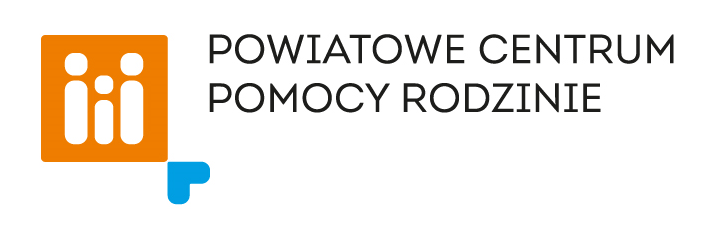 Realizacja zadań ze środków PFRON i Powiatu Poznańskiego w 2023 r.
Łącznie
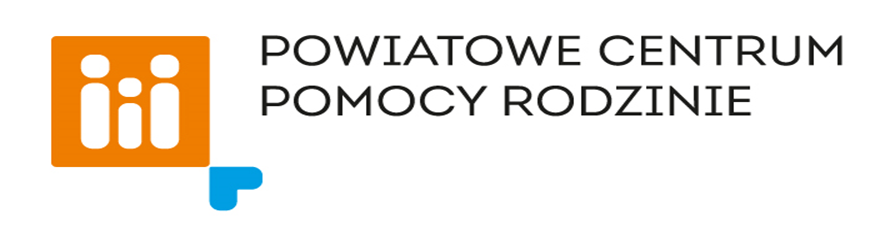 Dofinansowanie kosztów działalności Warsztatów Terapii Zajęciowej
Na terenie Powiatu Poznańskiego działa 8 WTZ obejmujących terapią 308 uczestników:

WTZ w Swarzędzu i Kobylnicy dla 50 uczestników;

WTZ w Konarzewie i Otuszu dla 89 uczestników;

WTZ w Boduszewie dla 29 uczestników;

WTZ w Drzązgowie dla 20 uczestników;

WTZ w Tarnowie Podgórnym dla 35 uczestników;

WTZ w Murowanej Goślinie dla 25 uczestników;

WTZ w Pobiedziskach dla 30 uczestników;

WTZ w Luboniu dla 30 uczestników.
Powiat Poznański znając potrzeby osób niepełnosprawnych przebywających w WTZ zwiększył środki finansowe z obowiązujących 10% do 20 % kosztów.
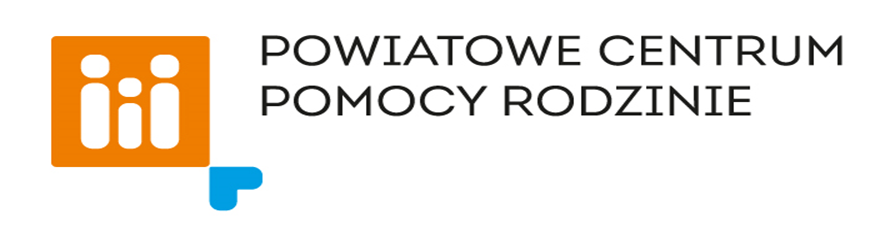 Pilotażowy program „Aktywny Samorząd”

Państwowy Fundusz Rehabilitacji Osób Niepełnosprawnych dla Powiatu Poznańskiego na realizację programu w 2023 roku przeznaczył środki finansowe ogółem w wysokości: 1 470 427,01zł.
w tym:
Moduł I: 1 344 182,43 zł, 
- likwidacja bariery transportowej                                                                                              (prawo jazdy i oprzyrządowanie posiadanego samochodu)
- bariery w dostępie do uczestnictwa w społeczeństwie informatycznym                                             (zakup   sprzętu elektronicznego i szkolenia)
- bariery  w poruszaniu się 
(wózki elektryczne protezy) 
- utrzymanie akt. zawodowej 
(zapewnienie opieki dla os. zależnej)   
Moduł II: 297 942,65 zł,
(pomoc w uzyskaniu wykształcenia na poziomie wyższym)
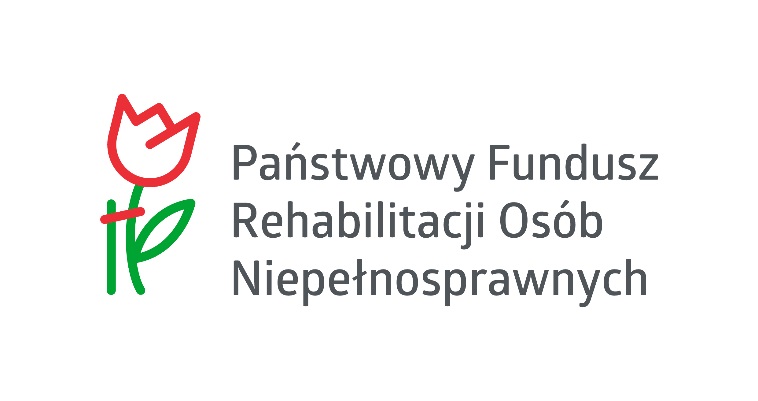 31
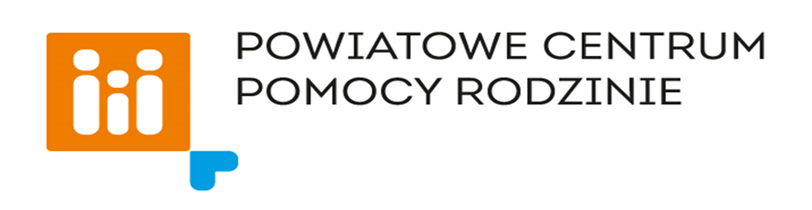 Program wyrównywanie różnic miedzy regionami III Państwowy Fundusz Rehabilitacji Osób Niepełnosprawnych na realizację programu w 2023 roku przeznaczył kwotę w wysokości:94 958,29 zł w tym na :- Budowa windy w Szkole Podstawowej w Kicinie– 92 642,23 zł
32
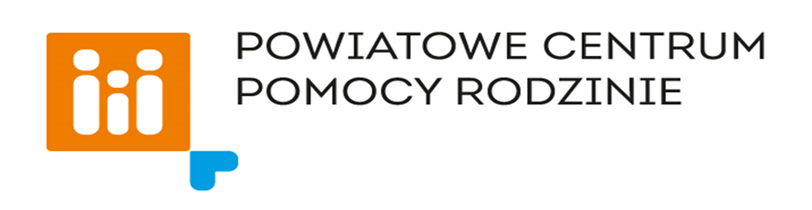 ZESPÓŁ DS. PROJEKTÓW
„Poprawa dostępu do usług społecznych wspierających rodzinę i rodzinną pieczę zastępczą na terenie Miejskiego Obszaru Funkcjonalnego Poznania  EDYCJA II”
Projekt partnerski:
13 partnerów: Lider - Urząd Miasta Poznania
33
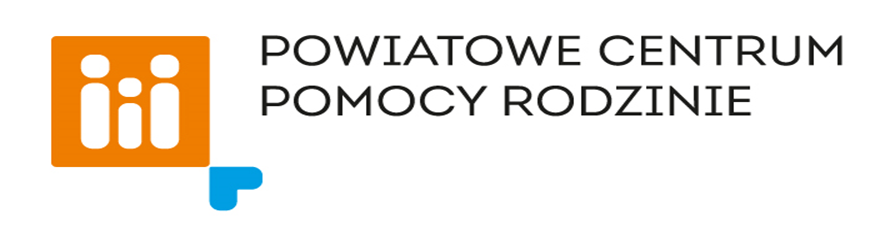 „Poprawa dostępu do usług społecznych wspierających rodzinę i rodzinną pieczę zastępczą na terenie MOF Poznania- EDYCJA II”
Działania:
Kontynuacja zatrudnienia 2 koordynatorów rodzinnej pieczy zastępczej
Specjalistyczna praca terapeutyczna nad relacją opiekun – 33 uczestników 
Diagnoza psychofizyczna dziecka dla 54 dzieci
Coaching rodzin zastępczych dla 36 rodzin
Wartość całego projektu realizowanego przez PCPR wynosi 542 245,30 zł z tego,               w 2023 r. wydatkowano 163 191,24 zł.
Czas trwania projektu 1.03.2020r. – 30.06.2023r.
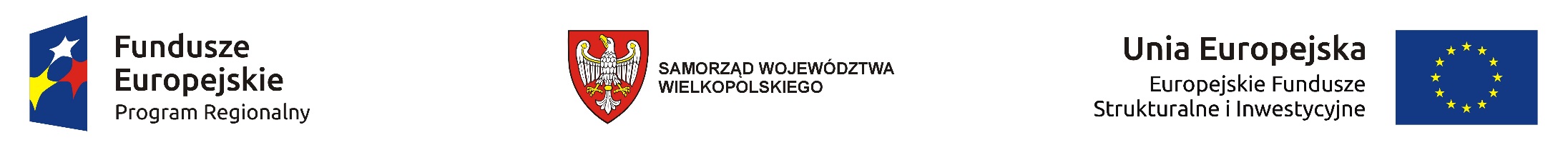 34
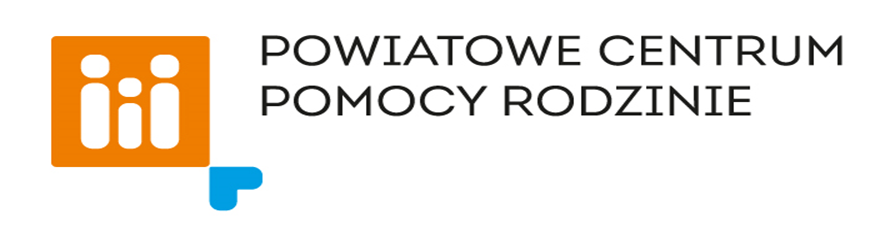 „Wsparcie deinstytucjonalizacji pieczy zastępczej w podregionie poznańskim”
Grupami docelowymi będą:
Dzieci, młodzież przebywające w różnych formach pieczy zastępczej,
Rodziny zastępcze i ich otoczenie oraz usamodzielniający się i usamodzielnieni wychowankowie pieczy zastępczej
Planowana wartość całego projektu realizowanego przez PCPR wynosi 8 280 713,58 zł
Czas trwania projektu 1.10.2023r. – 30.06.2029r.
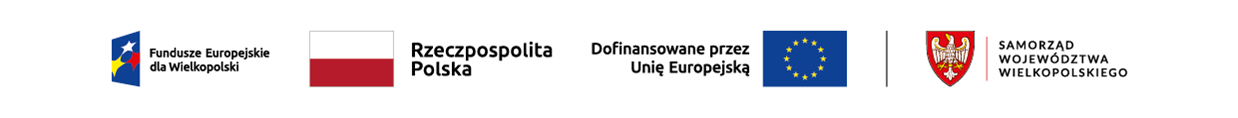 35
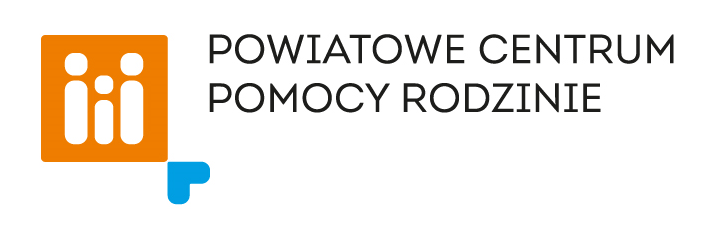 POWIATOWE CENTRUM POMOCY RODZINIE
WYDATKI 2023
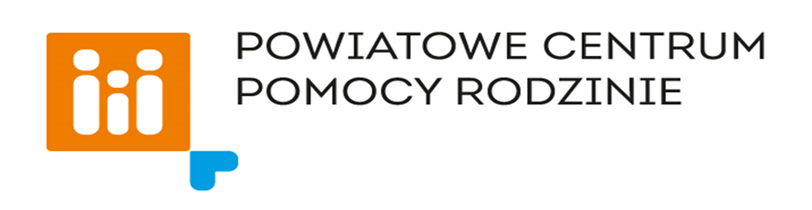 DZIĘKUJĘ ZA UWAGĘ
37